关于我们
重庆梧台科技发展有限公司位于重庆市高新技术产业园区，是国家科技部认证的“国家高新技术企业”和国家工信部认证的“软件企业”，公司致力于大型动画项目制作、系统研发、系统项目集成工程实施、天象厅建设等.
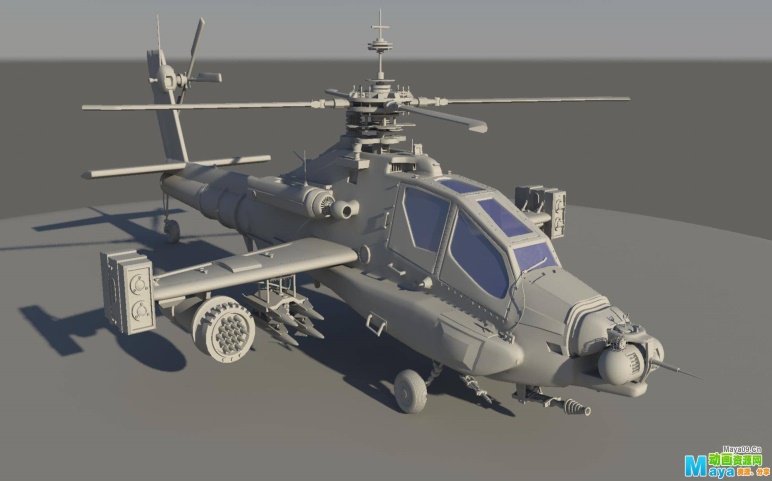 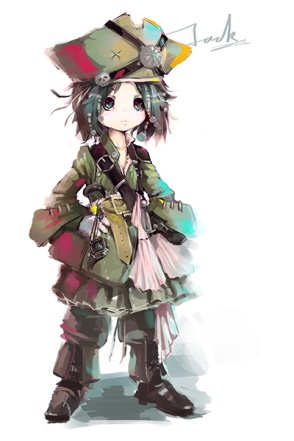 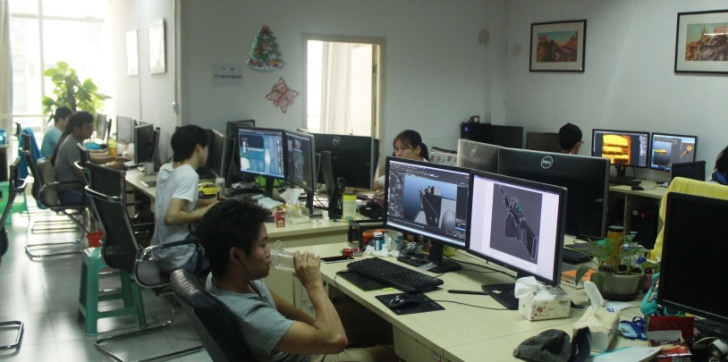 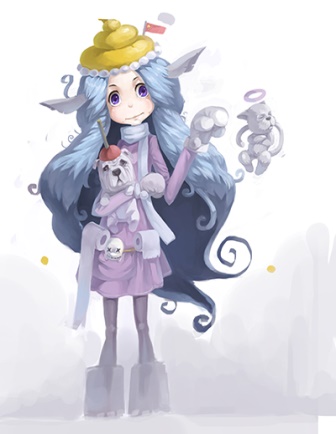 CG设计制作
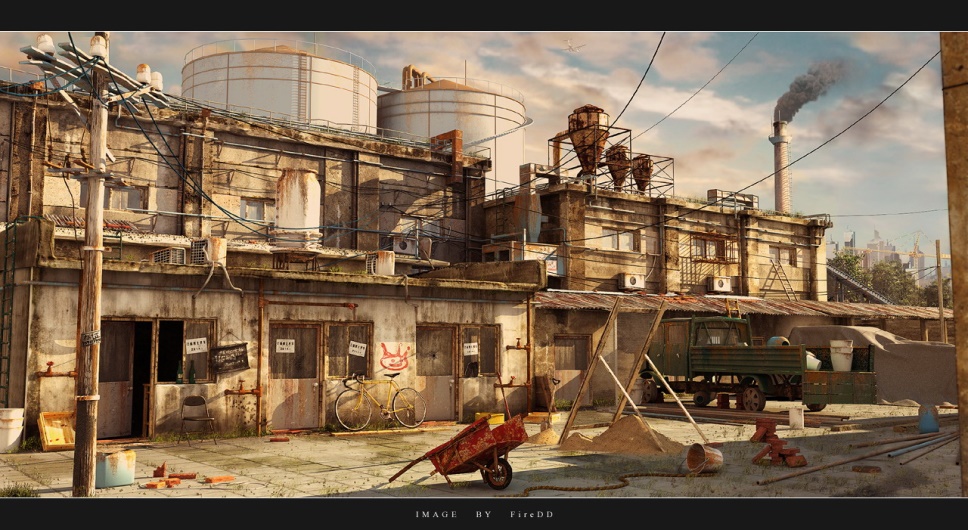 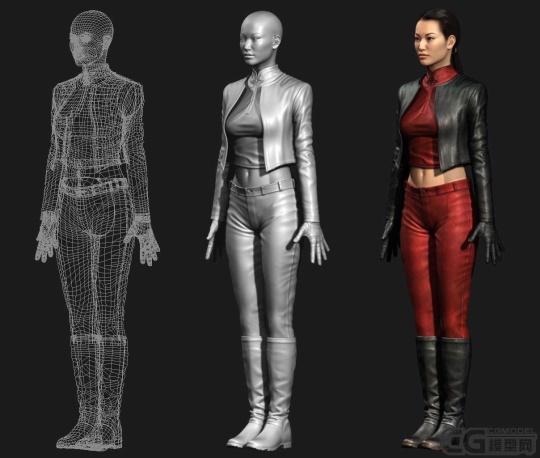 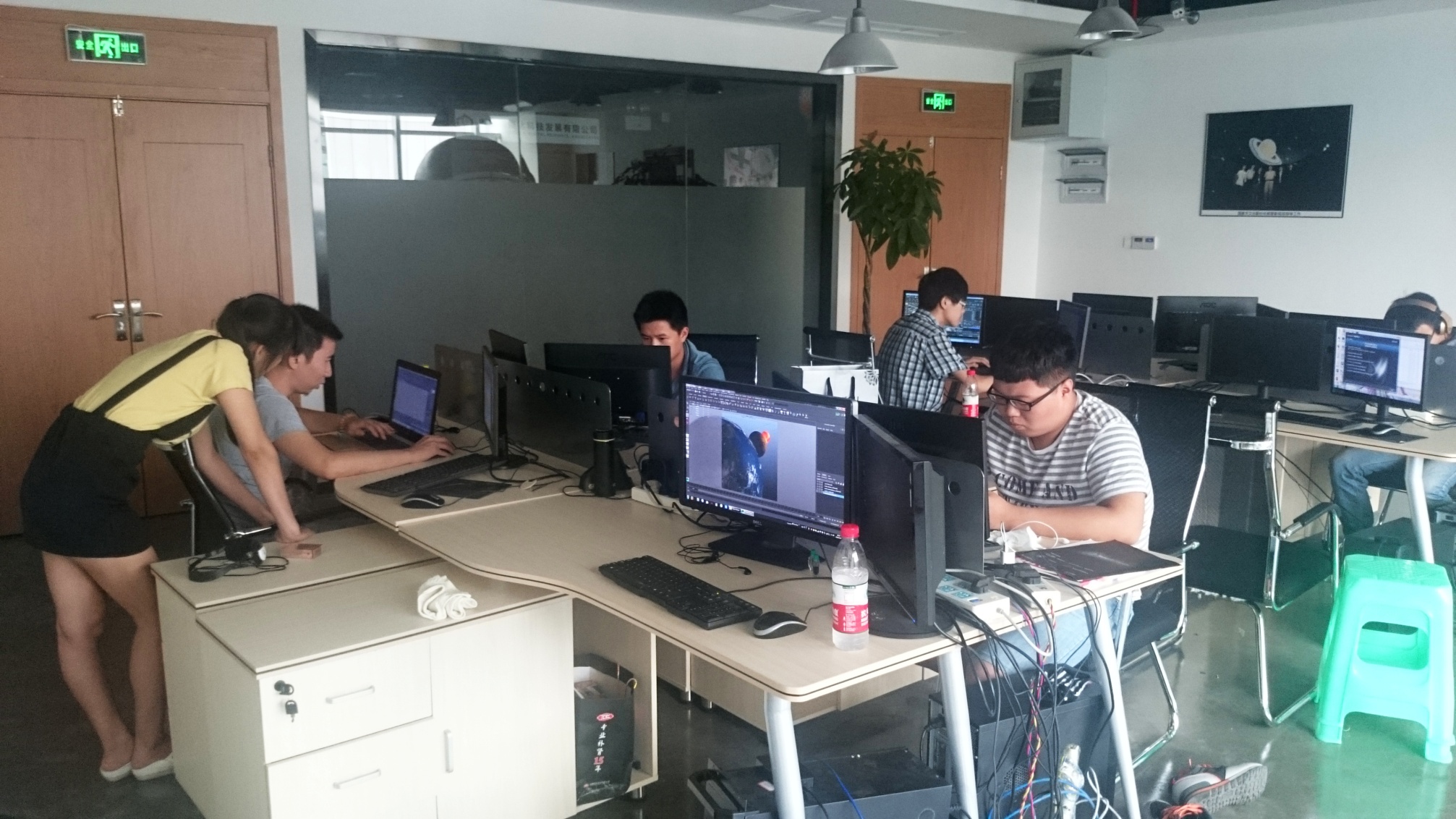 动画影片制作
我们的团队
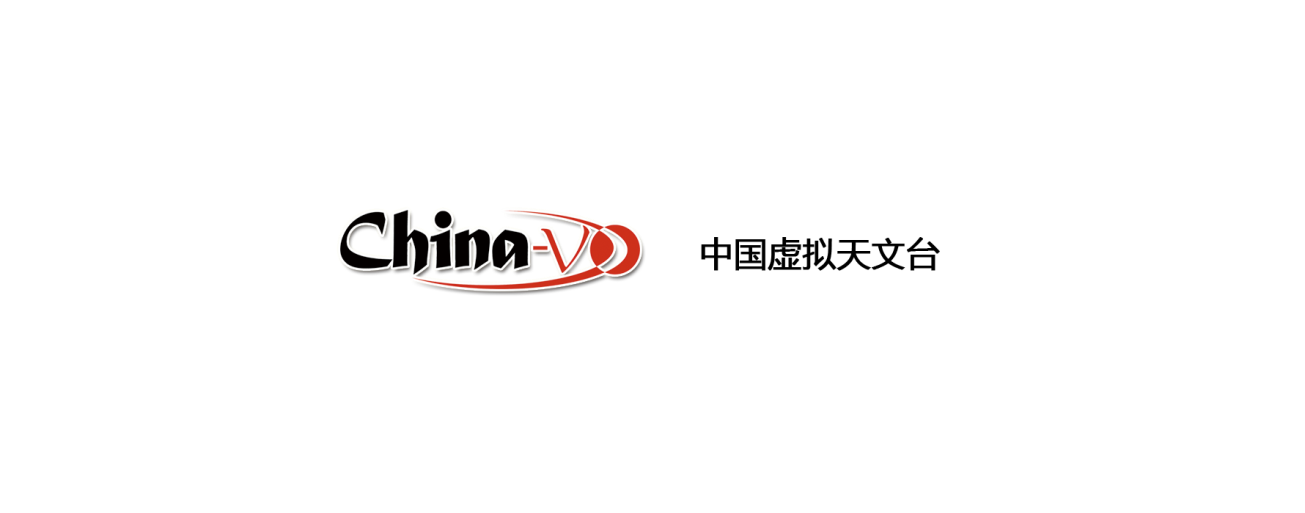 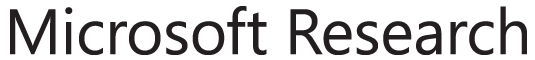 中国虚拟天文台
互动式数字天象厅联合实验室
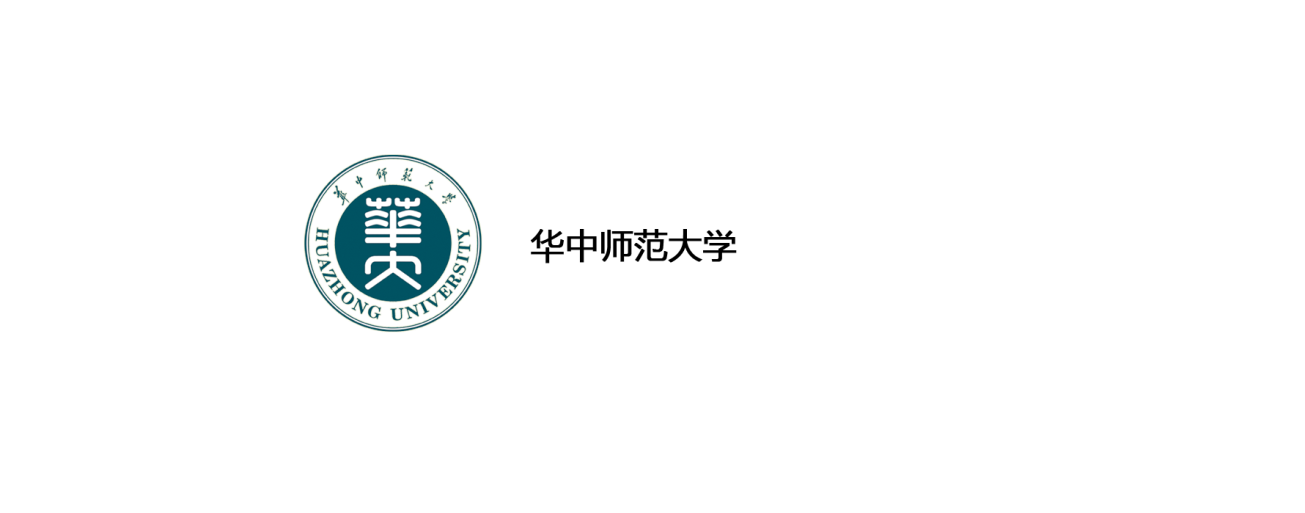 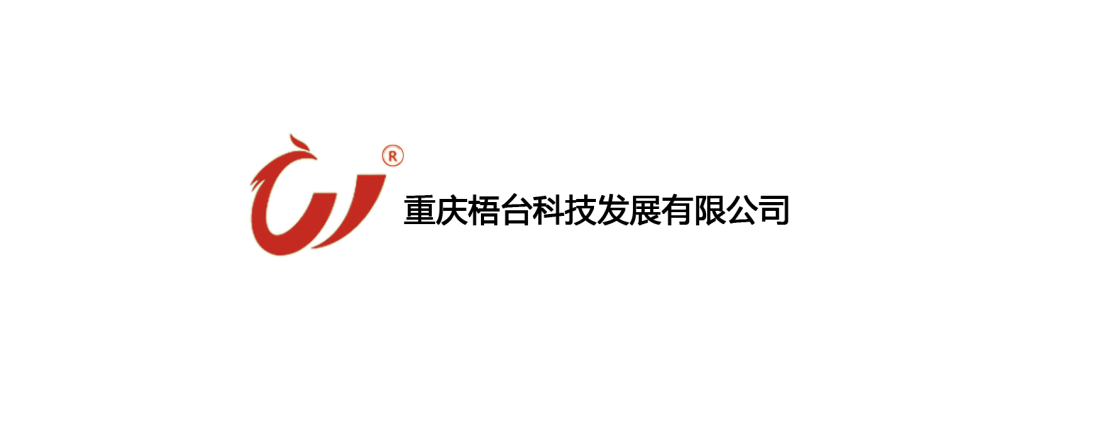 重庆梧台科技
华中师范大学
我们的团队
天象厅技术开发
互动式数字天象厅联合实验室
WWT互动式数字天象厅项目
天文教育体系建设
天文教师培训
系统简介
什么是China-VO互动式数字天象厅
第一个可以玩的天象厅
第一个可以全员参与的天象厅
第一个大数据+互联网的天象厅
第一个有完整的教学课纲的天象厅
第一个可以自己动手制作球幕影片的天象厅
功能对比
传统的天象厅
China-VO互动式数字天象厅
球幕影片播放
网络共享
课程教育
体感操作
大数据库支持
基本的星空演示
全员参与
影片播放
编程课件
VR体验
专业培训团队
无限的片源
兼容其它平台
强大的技术后台
系统简介
互动式数字天象厅系统组成
天文教育系统
体感系统的支持
互联网平台
传统球幕影片放映
配套VR项目
国家天文台数据库
NASA天文数据库
欧洲天文台数据库
China-VO互动式数字天象厅建设
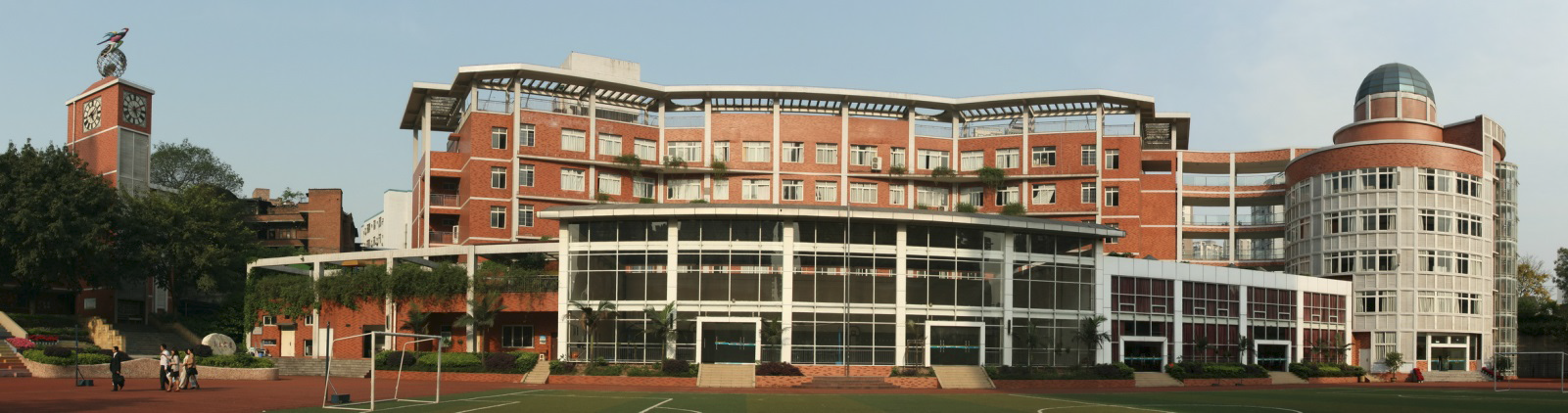 2013年6月，在九龙坡区教委的大力支持下，由国家天文台、微软研究院、华中师大、重庆梧台科技四方合作，开始对石新路小学原天象厅进行WWT系统改造工程。
China-VO互动式数字天象厅建设
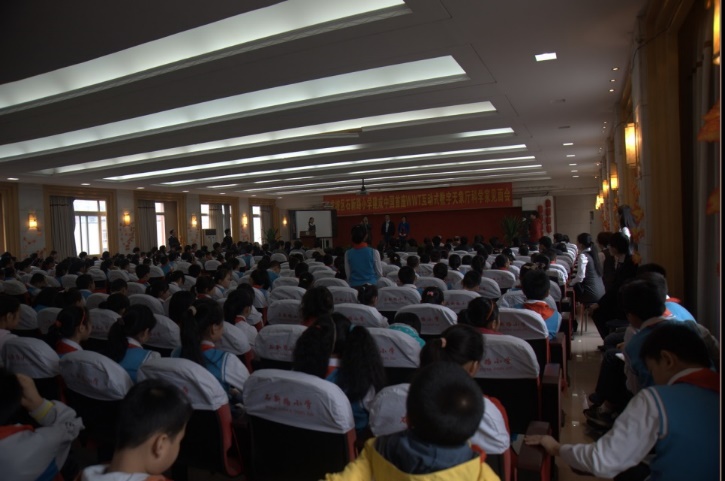 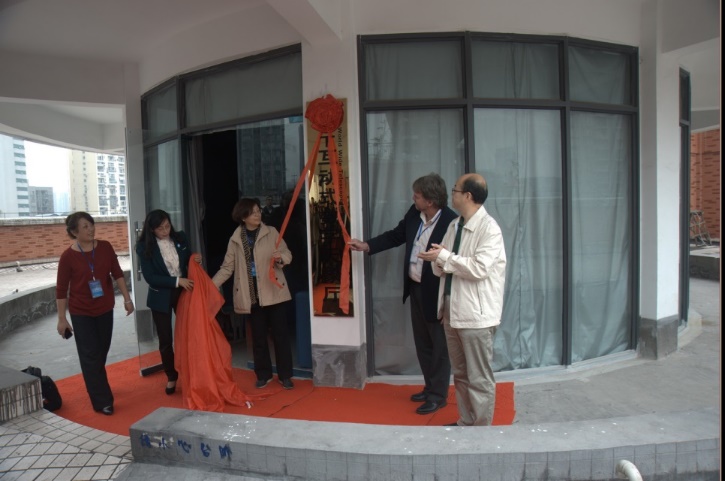 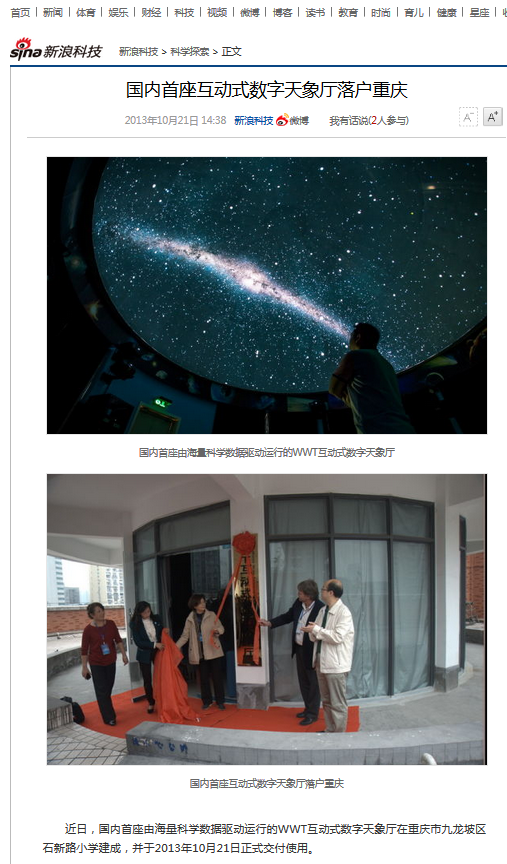 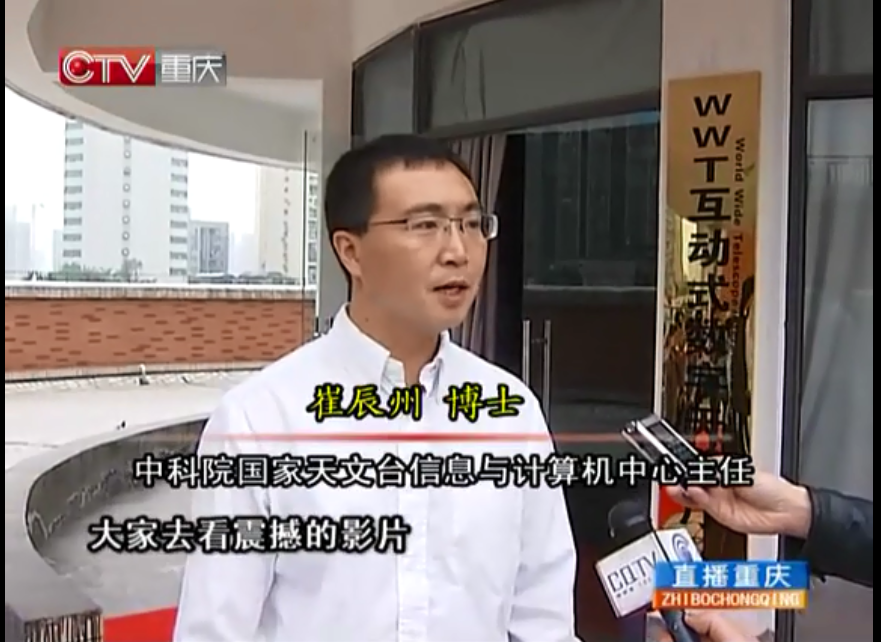 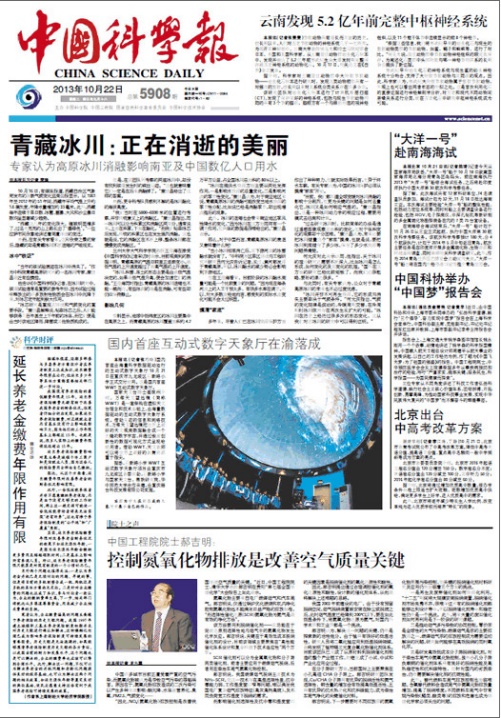 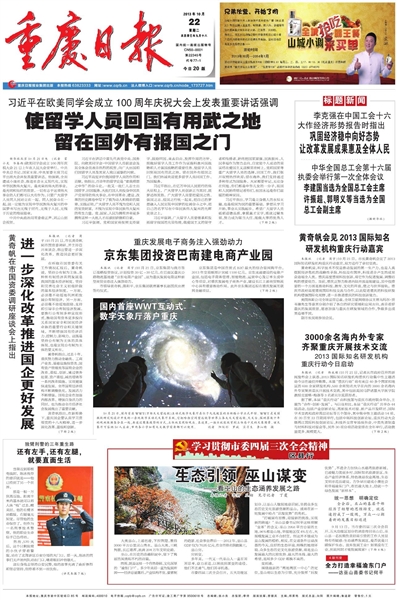 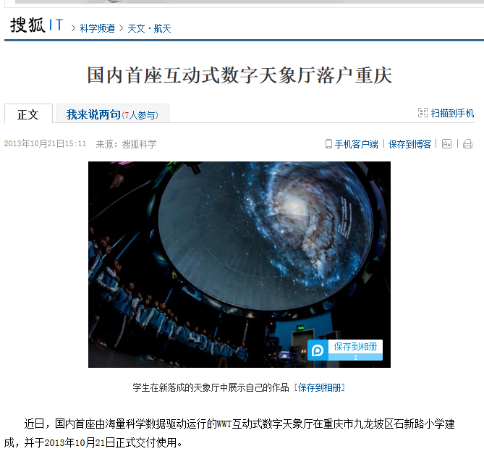 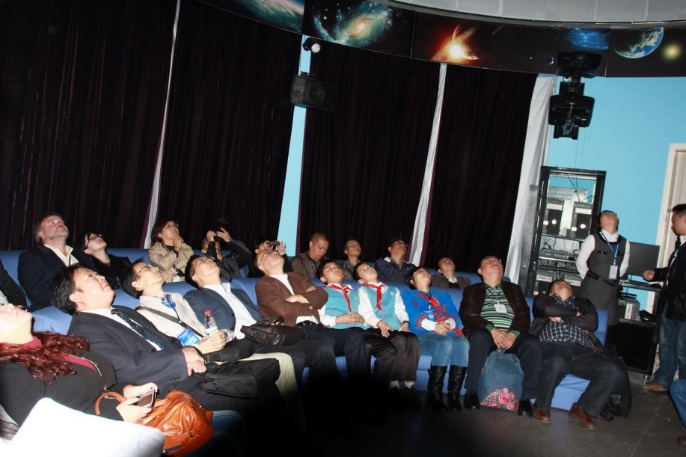 China-VO互动式数字天象厅建设
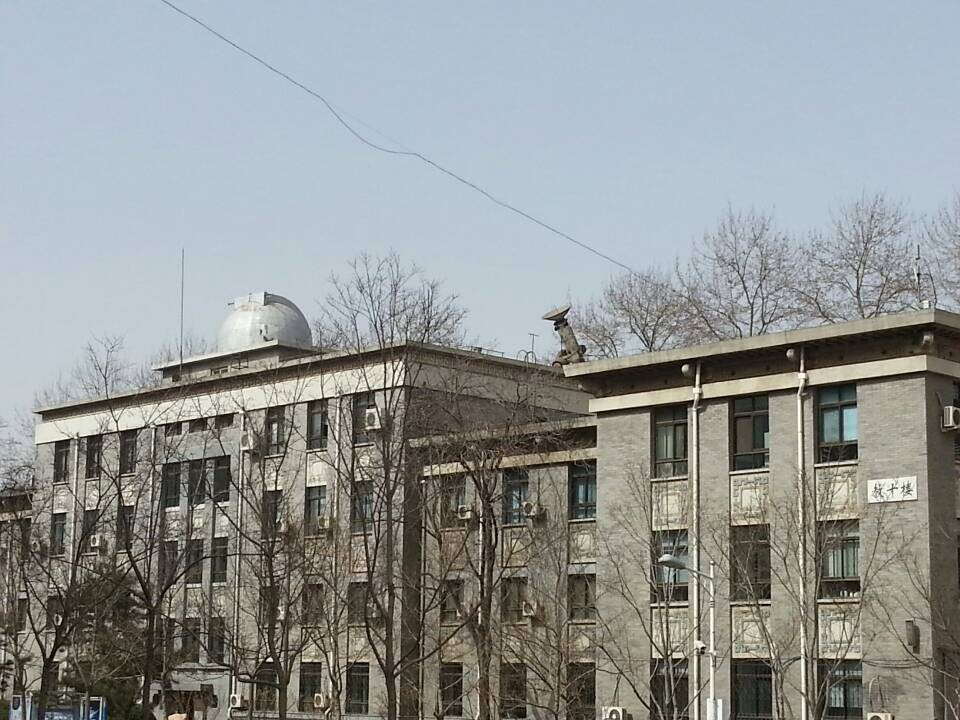 北京师范大学是全国最早建立天文学系的高等学府。2014年7月，北京师范大学开始对自己的天文台进行互动式数字天象厅改建，由China-VO团队帮助实施改建。
China-VO互动式数字天象厅建设
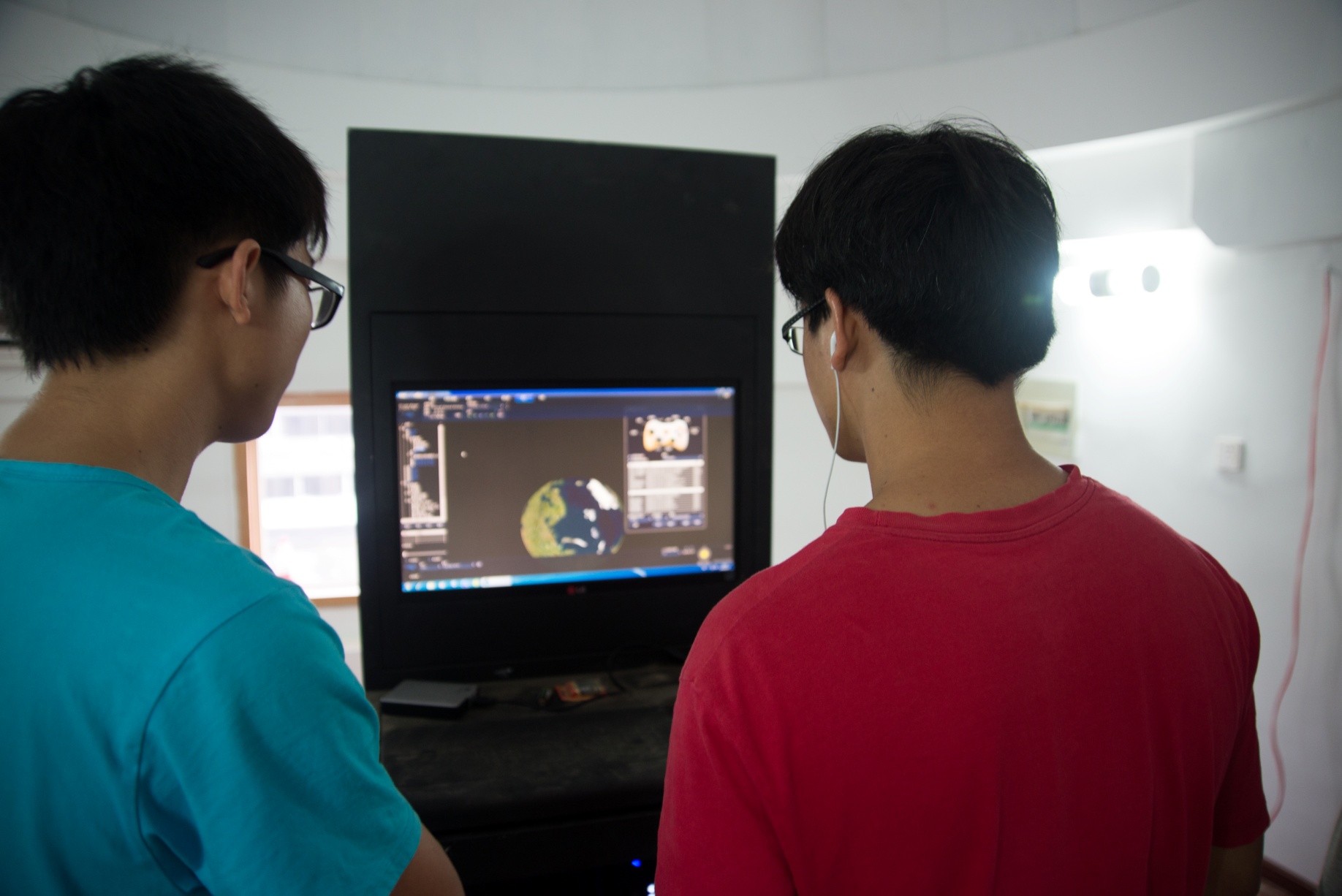 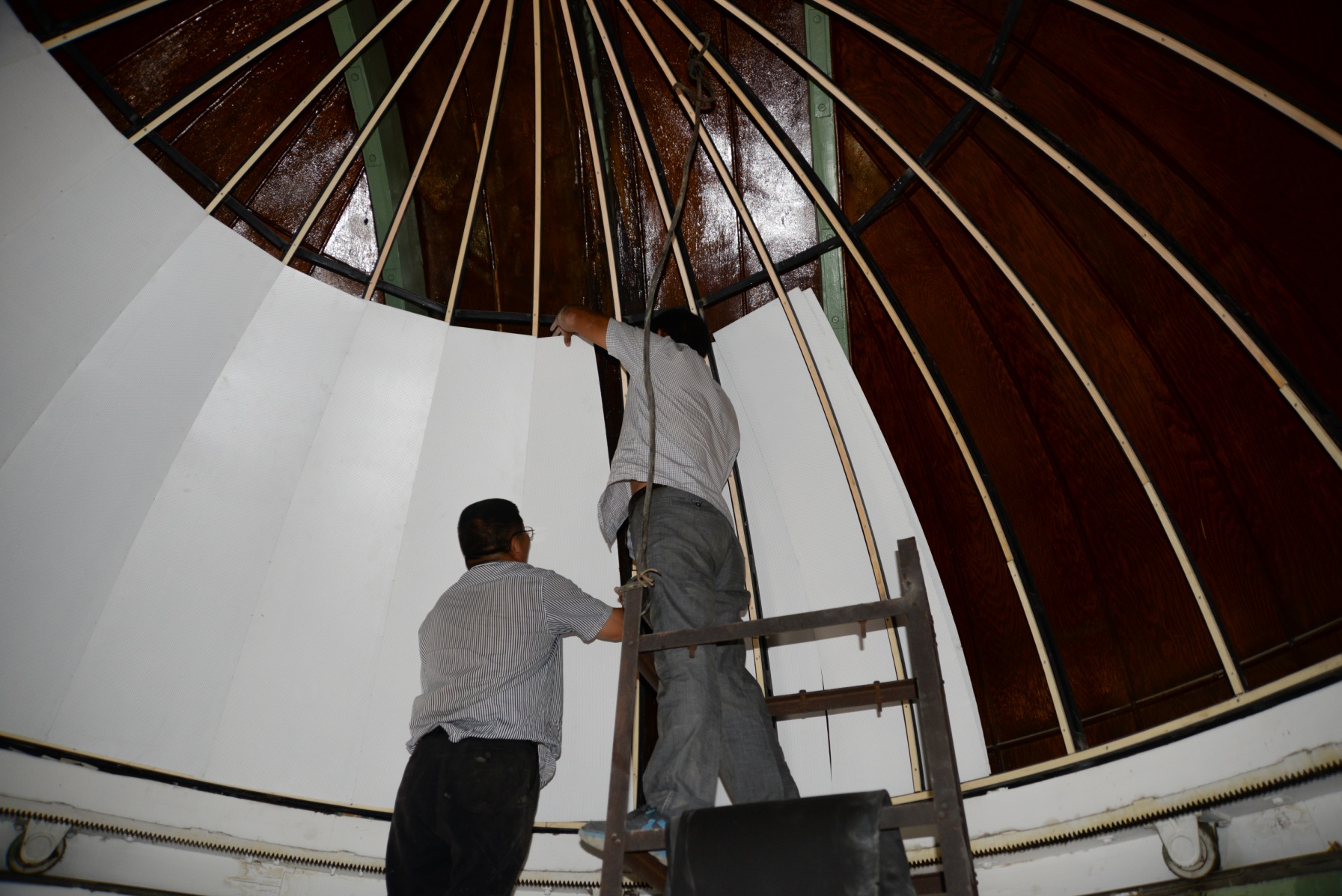 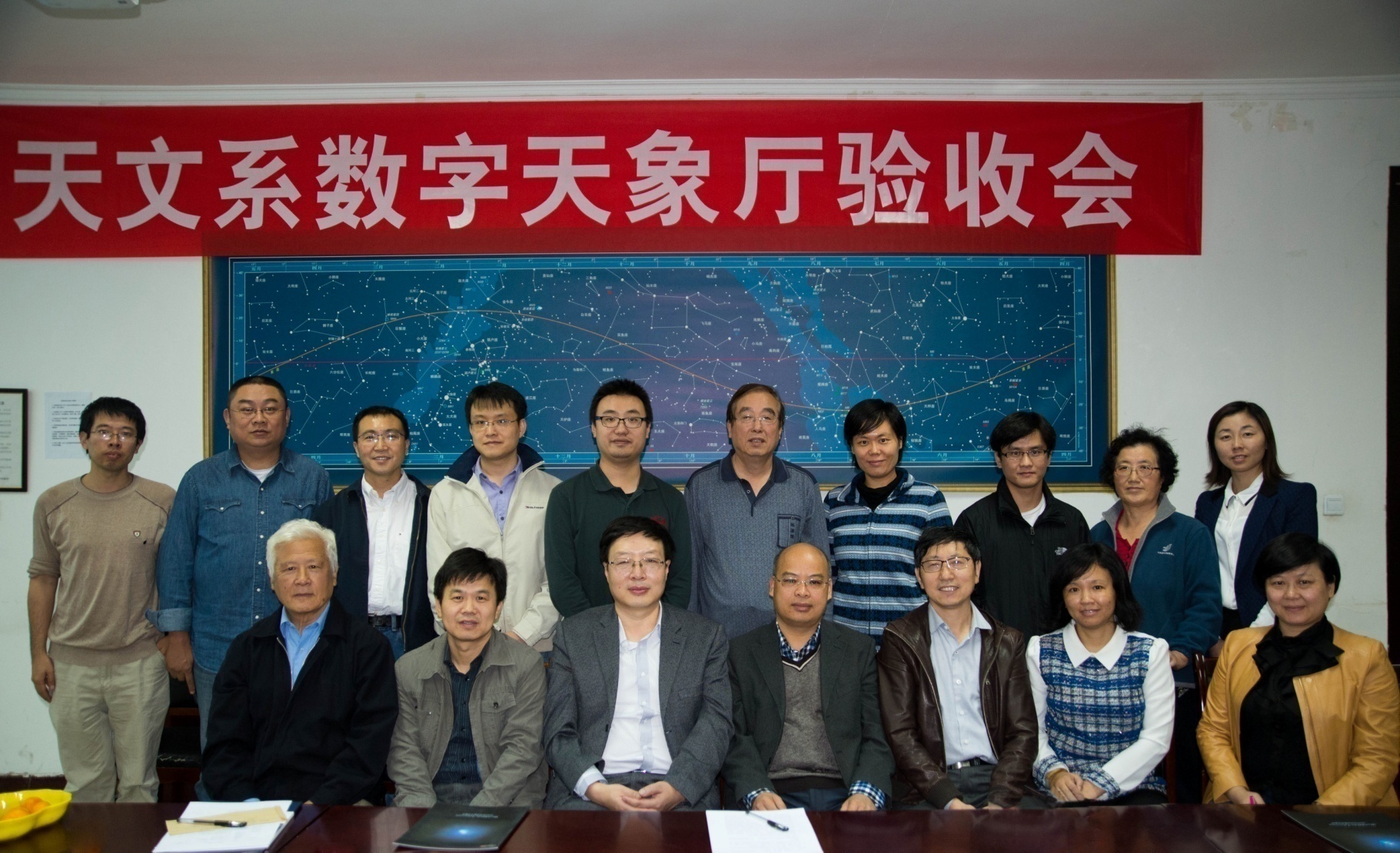 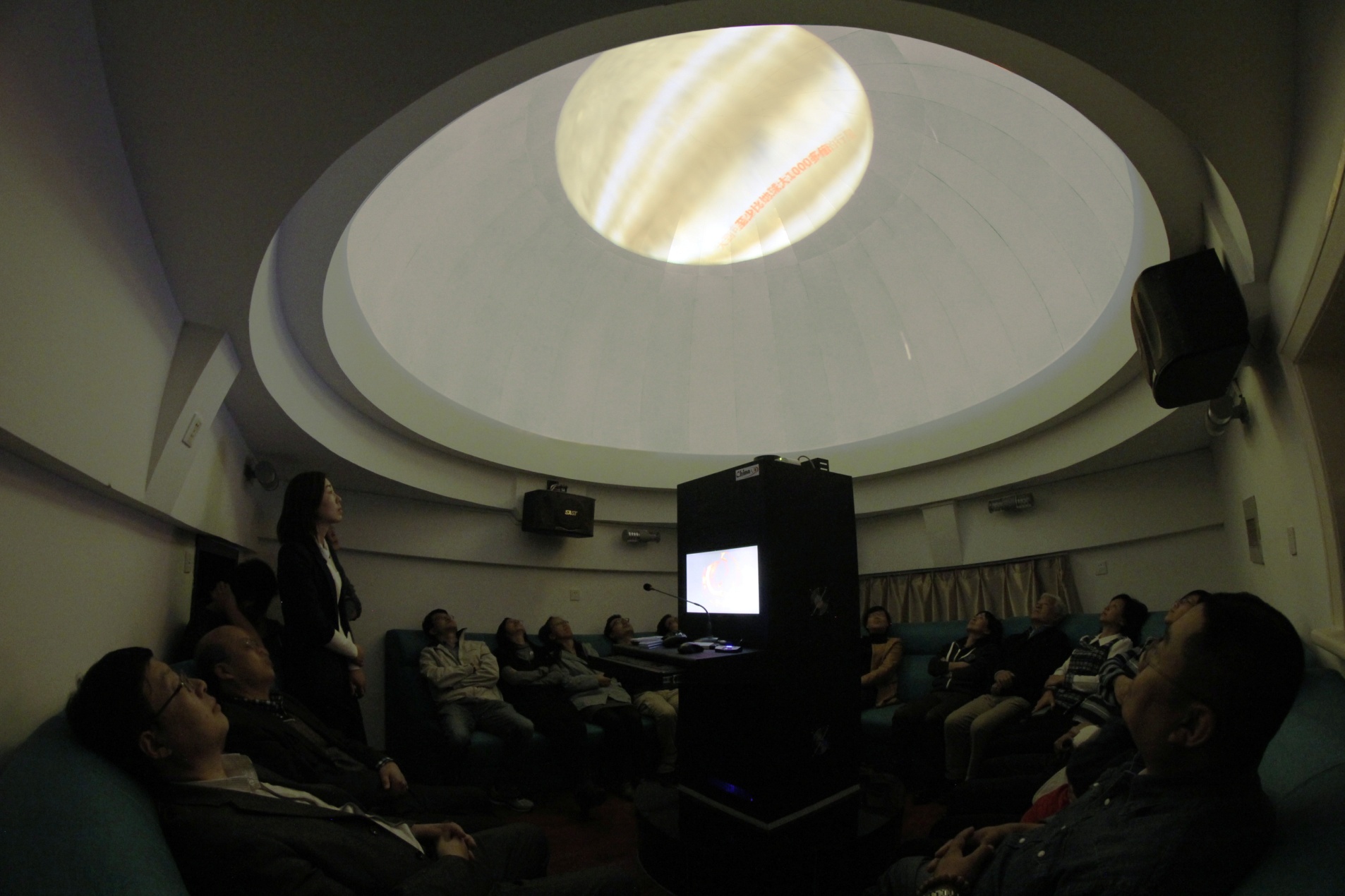 China-VO互动式数字天象厅建设
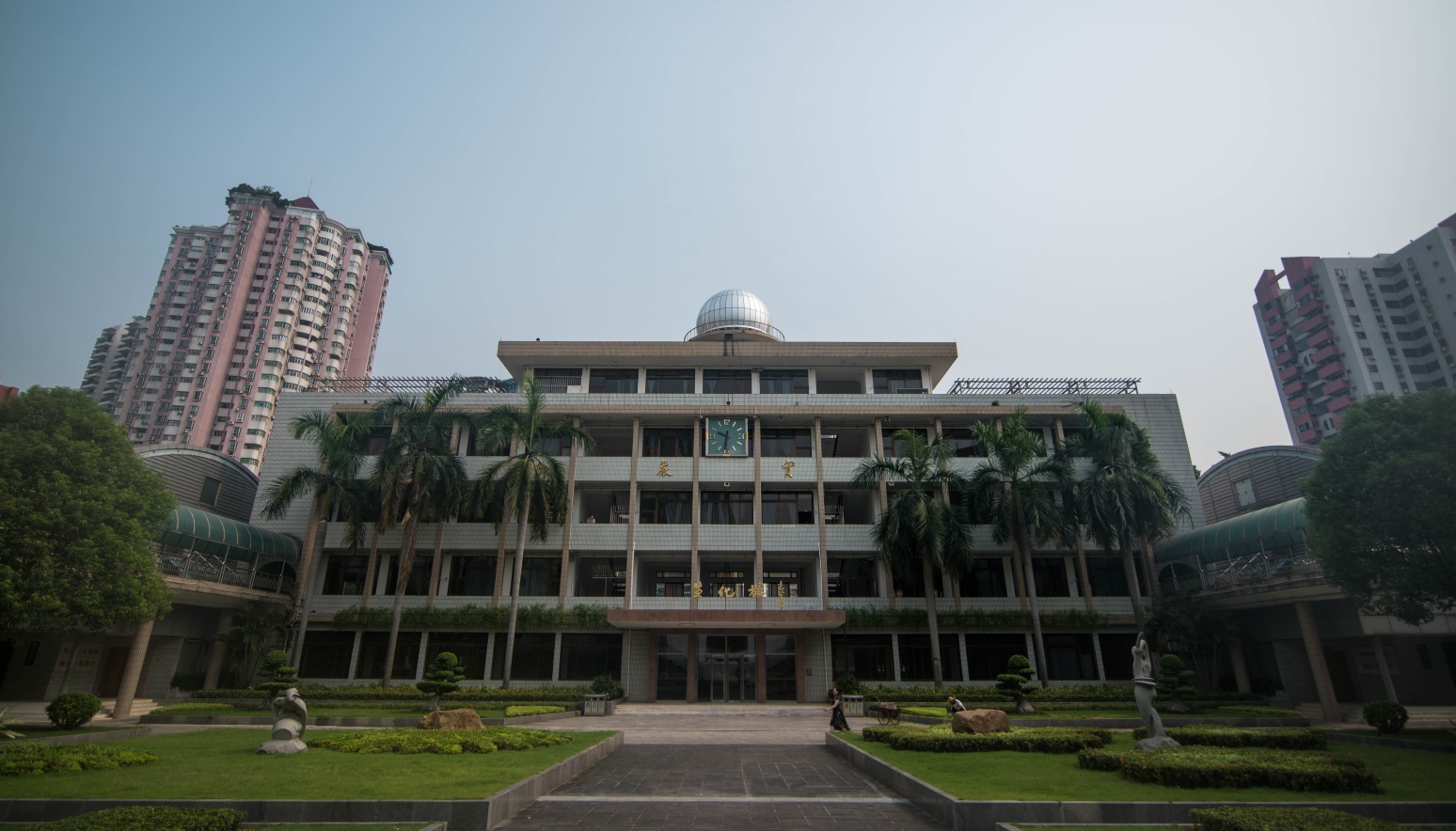 华南师范附中是广东省重点中学。2016年9月，华南师范附中对自己的天文台进行China-VO互动式数字天象厅改建。
China-VO互动式数字天象厅建设
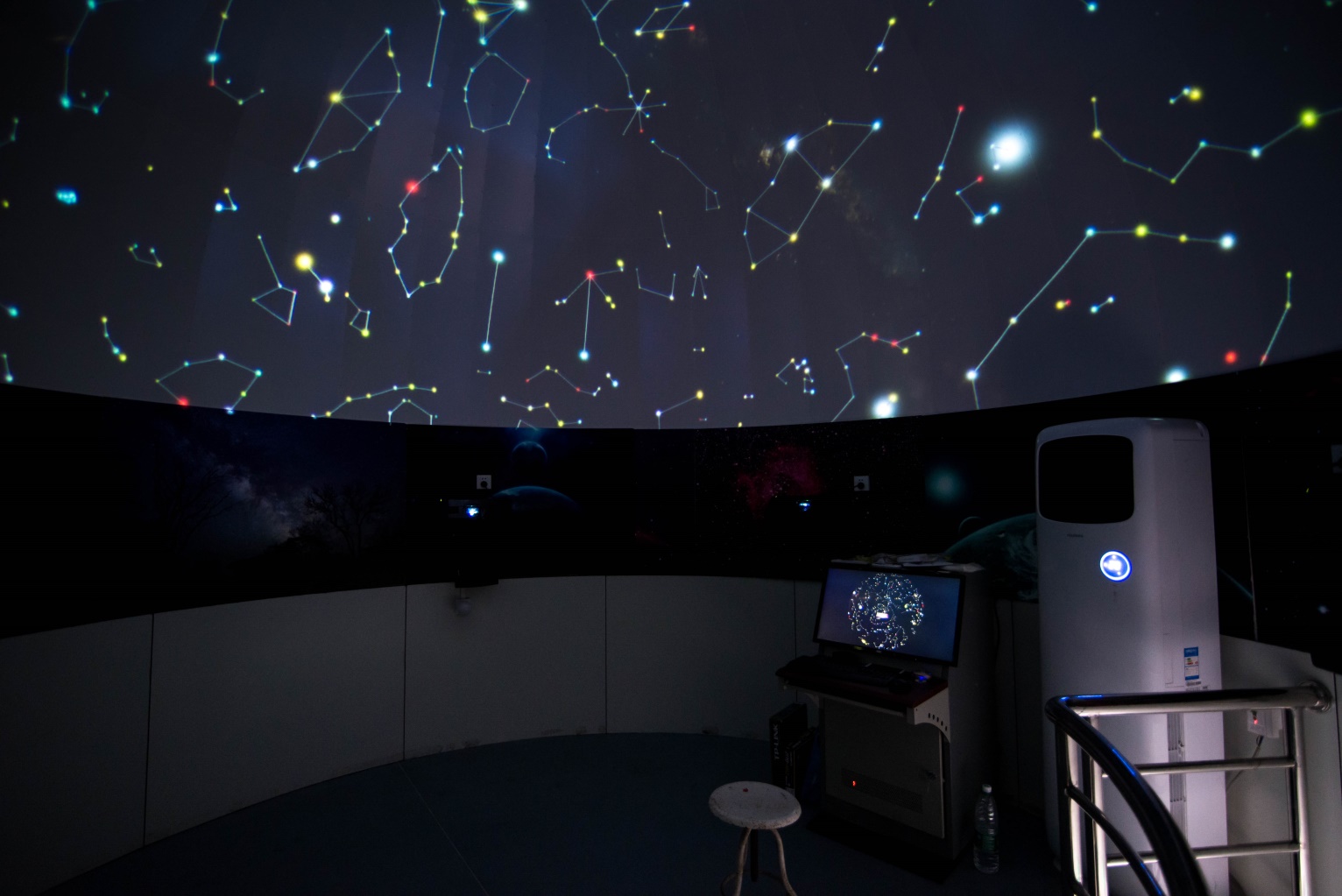 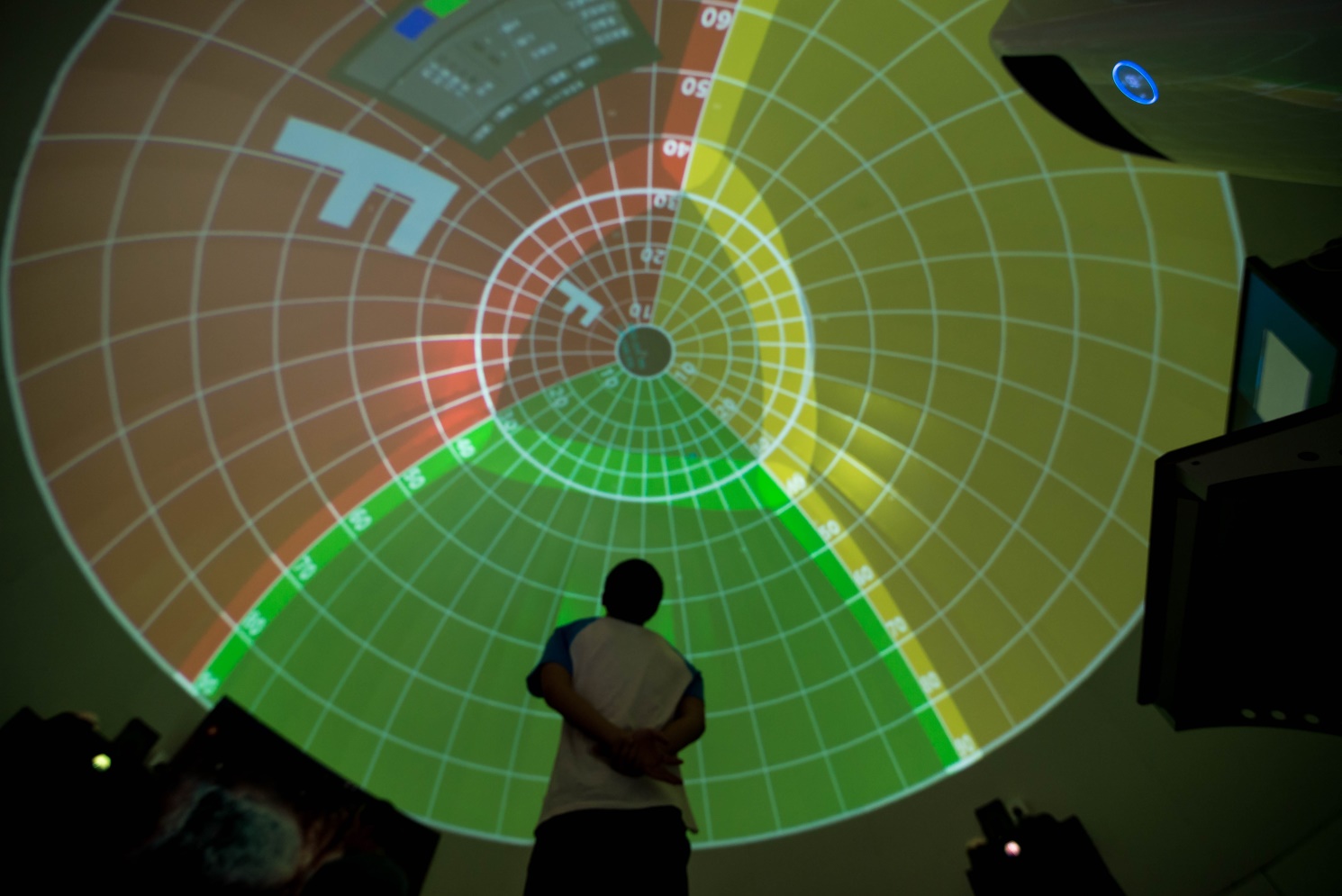 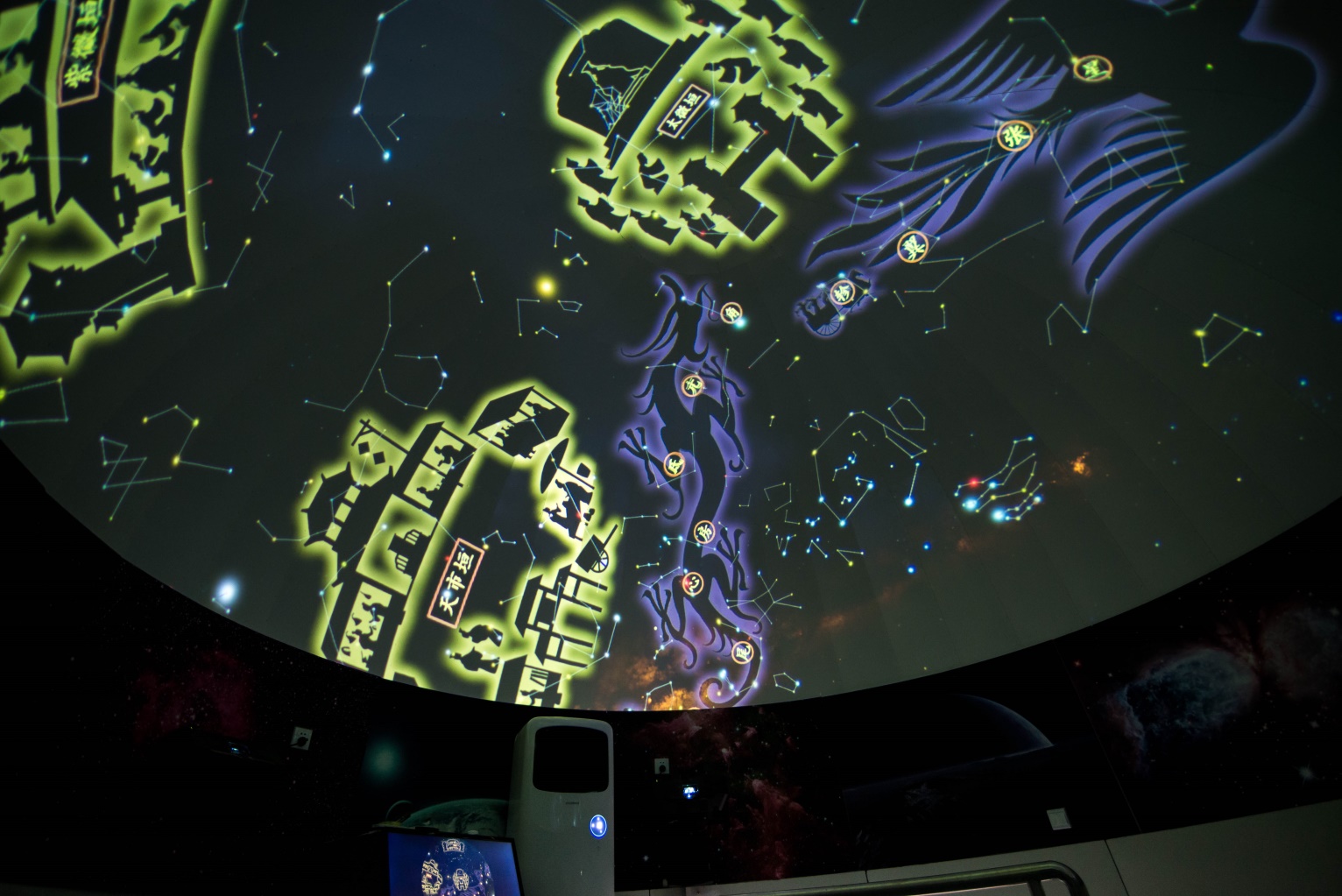 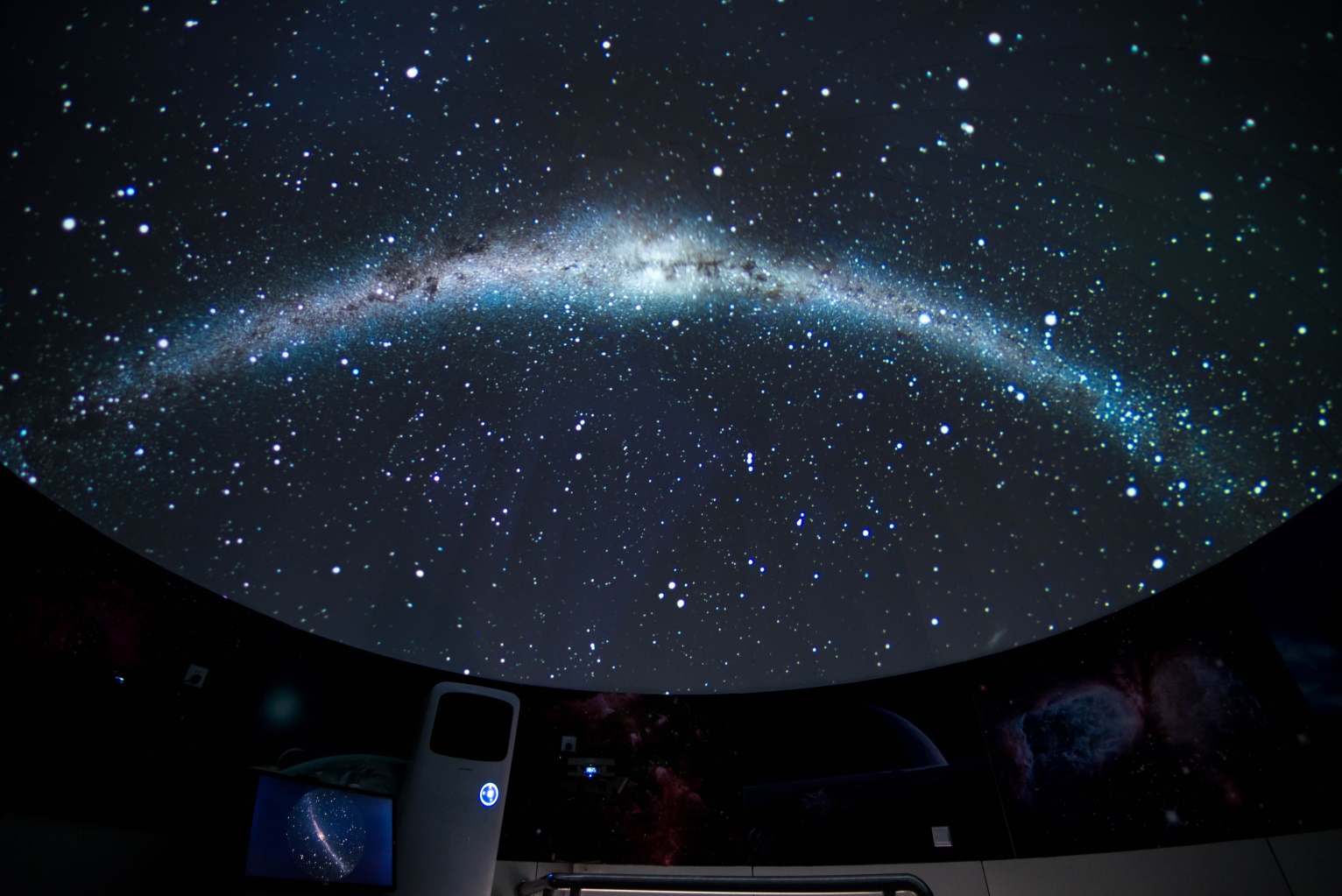 China-VO互动式数字天象厅培训与大赛
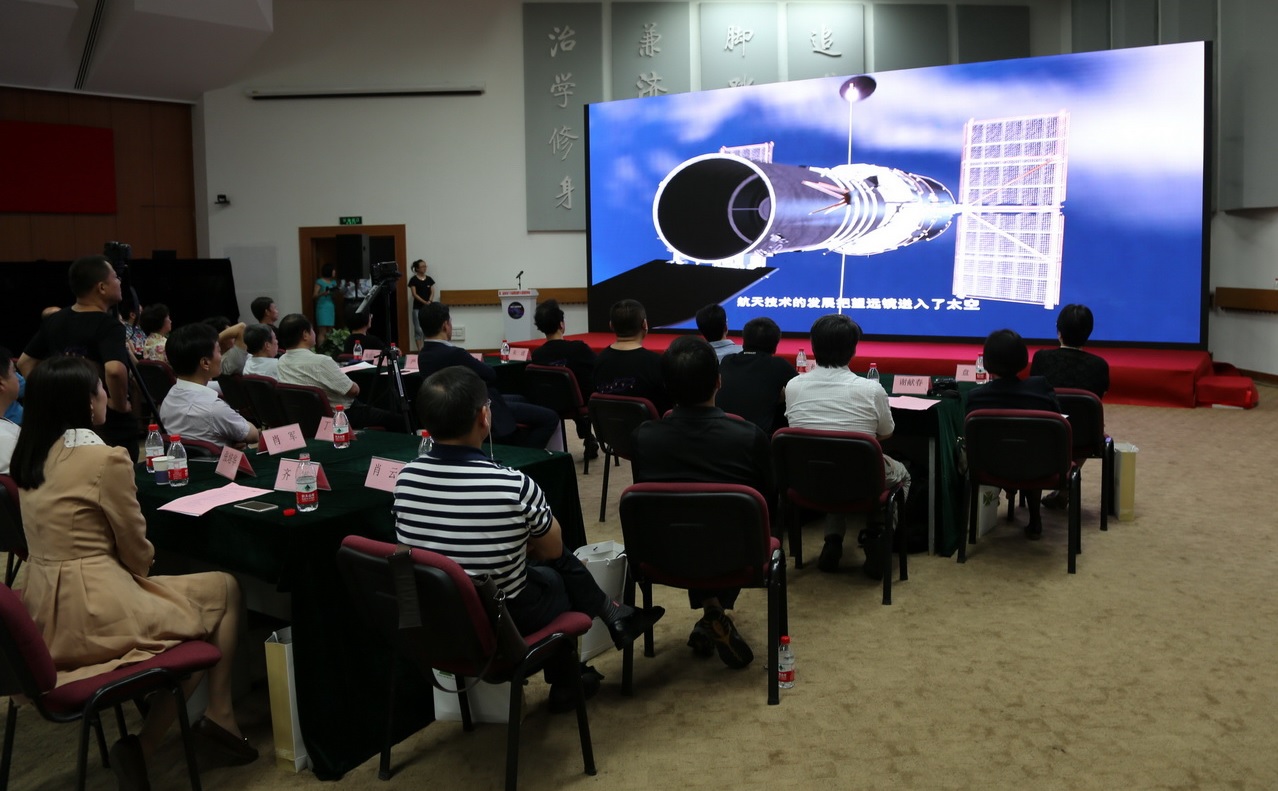 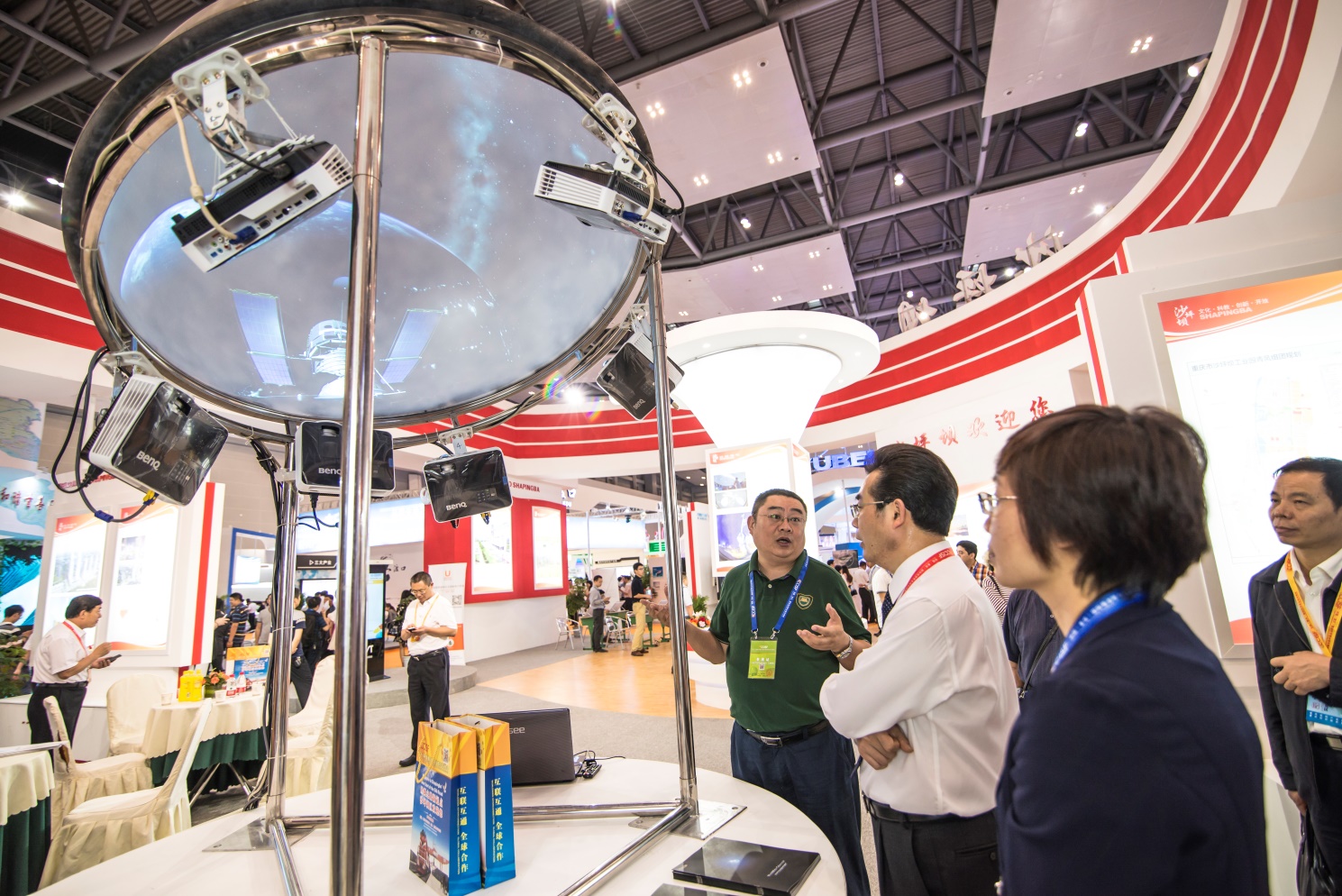 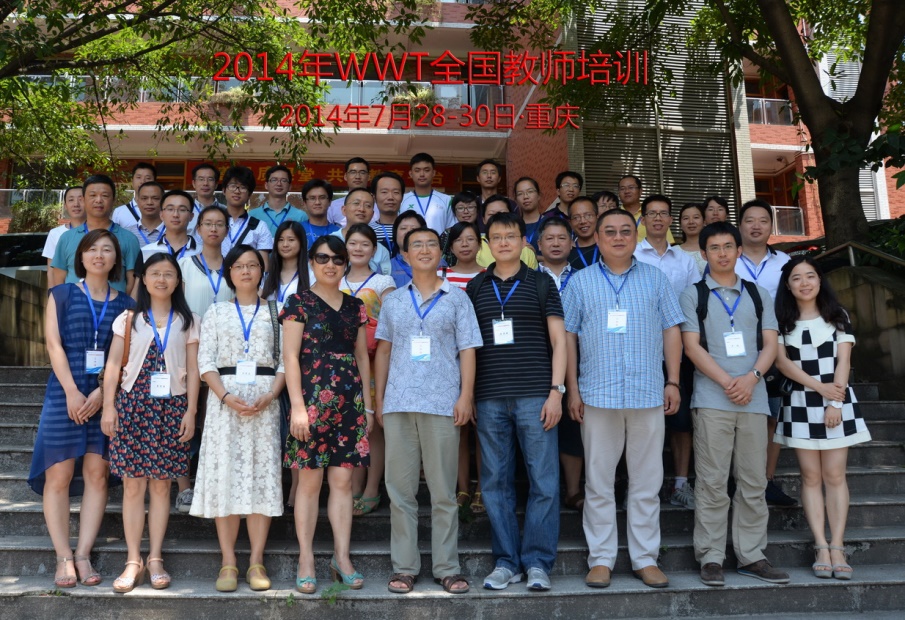 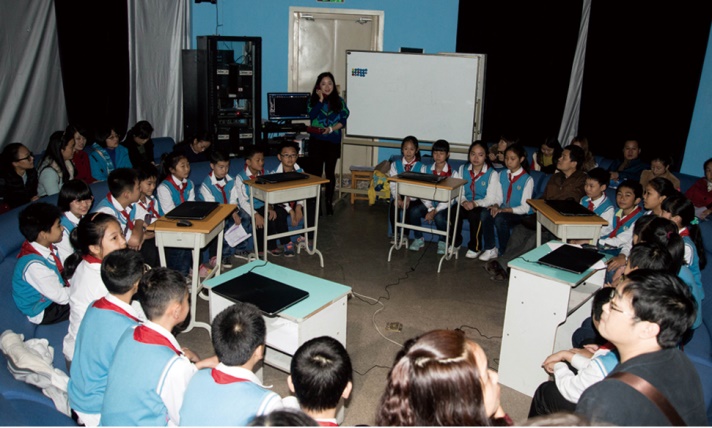 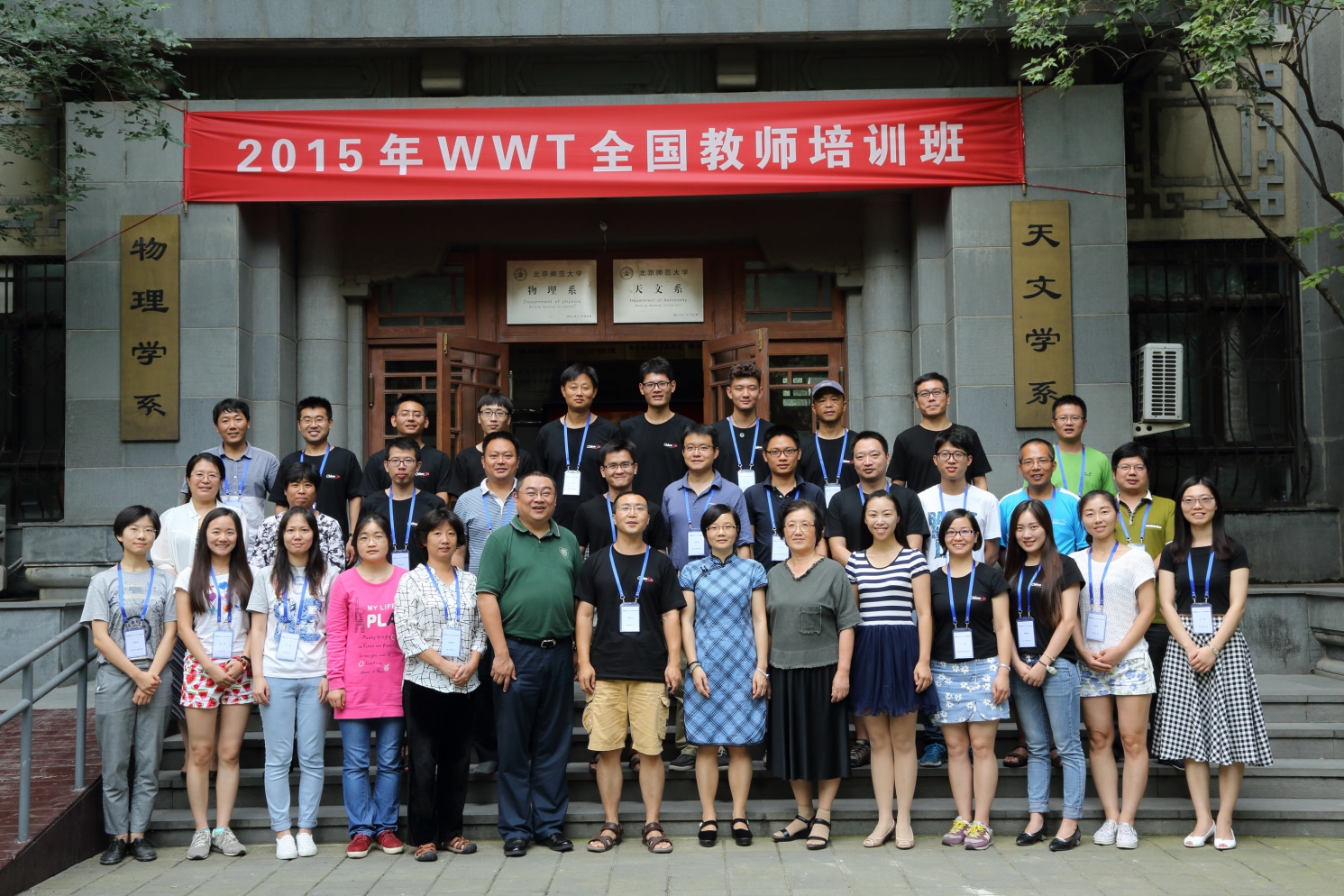 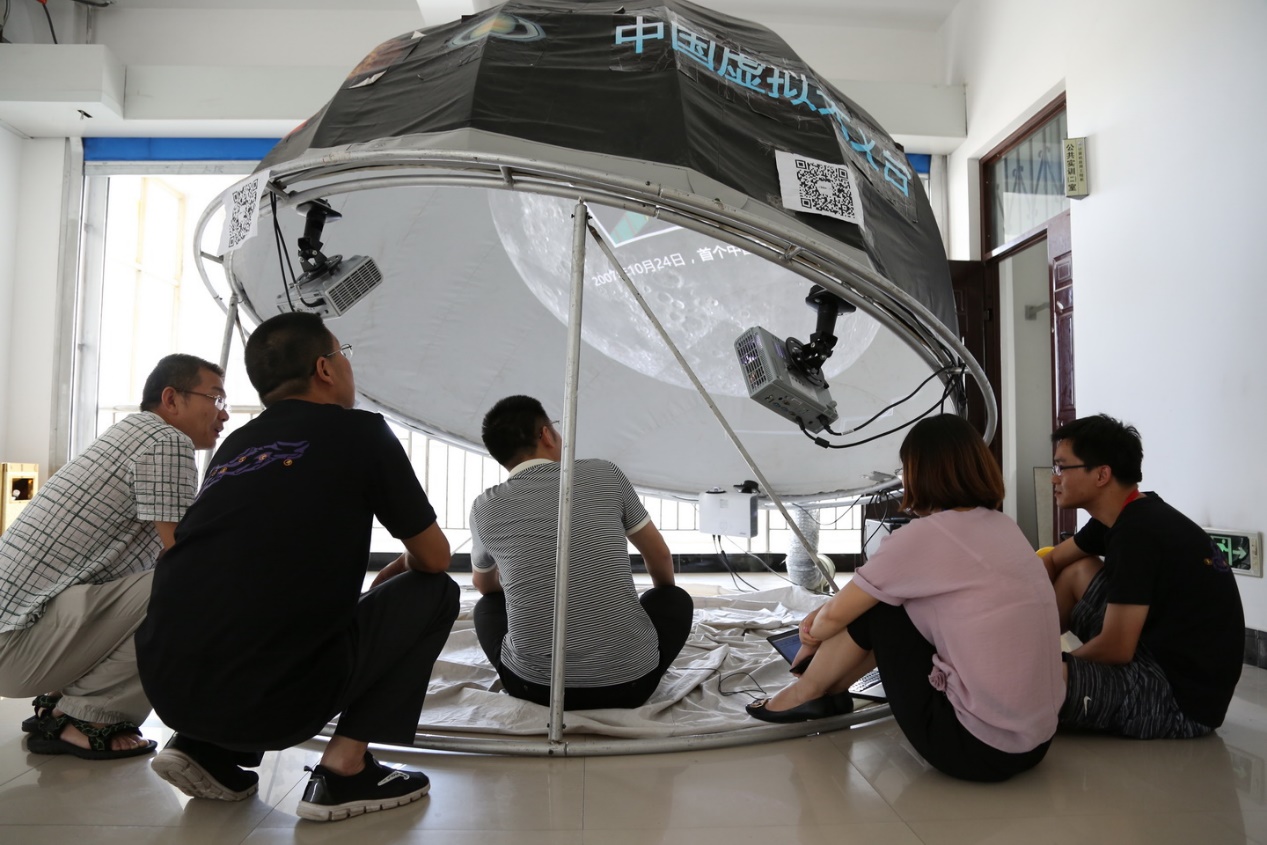 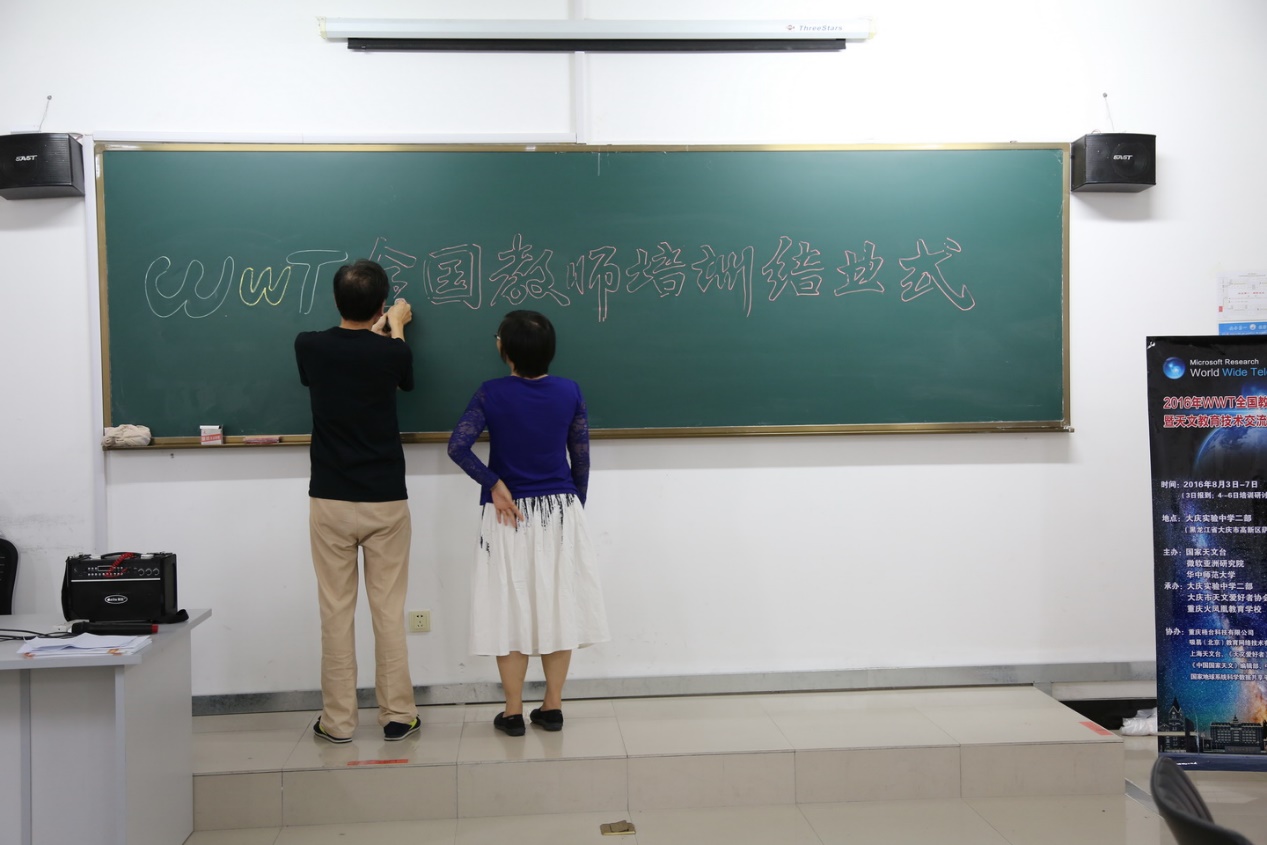 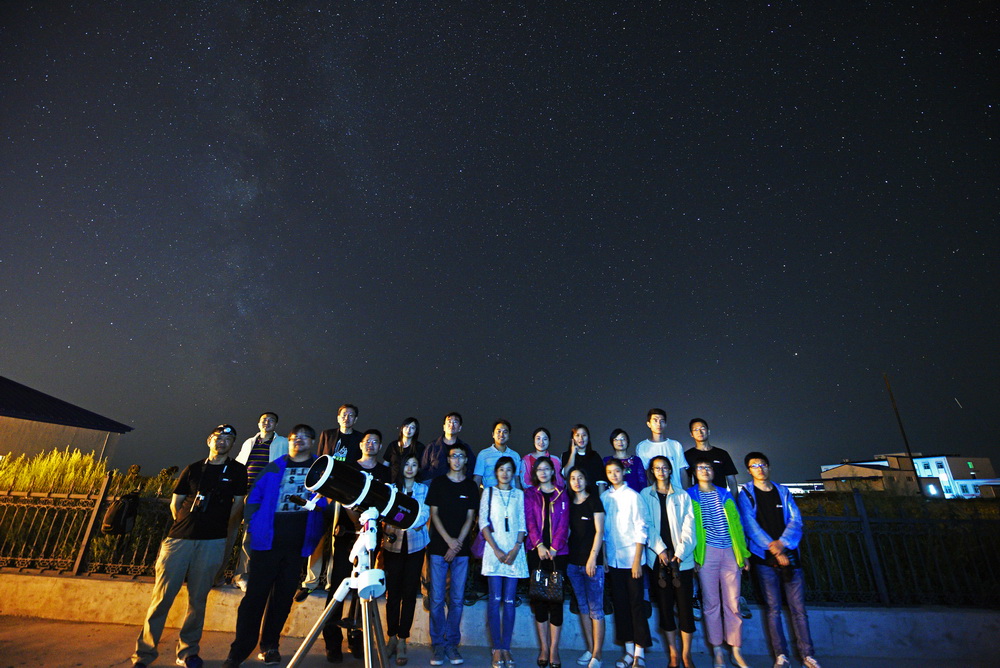 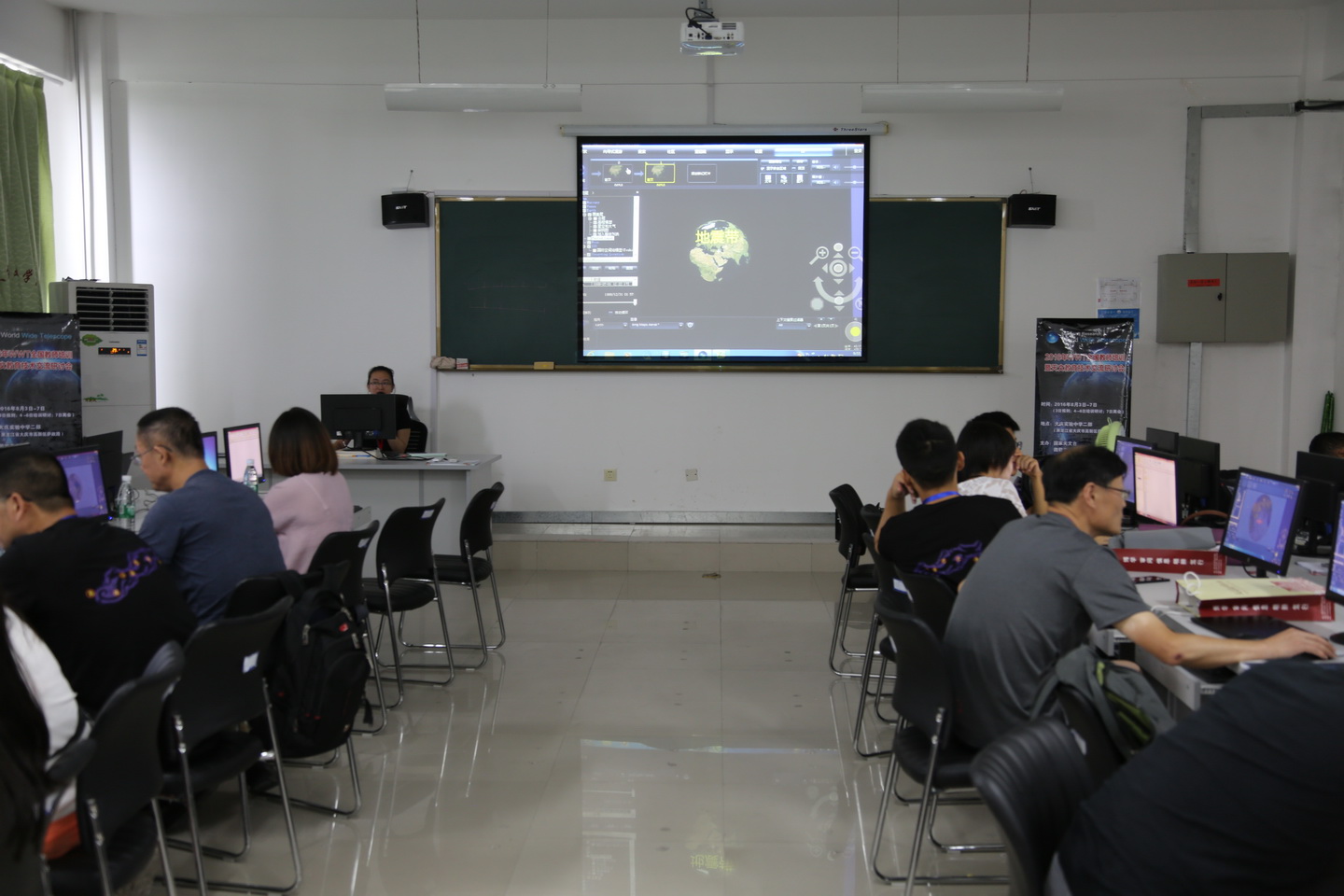 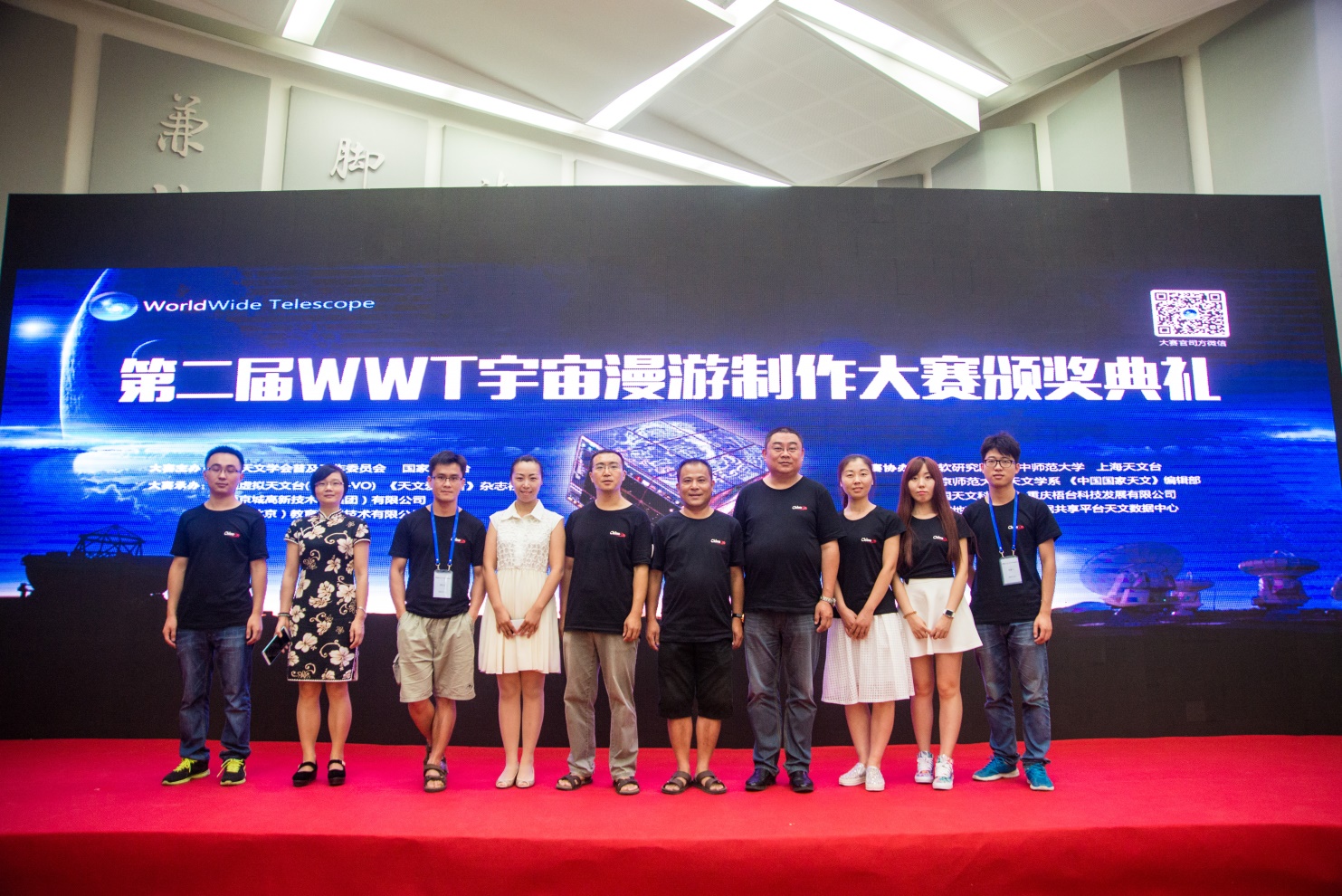 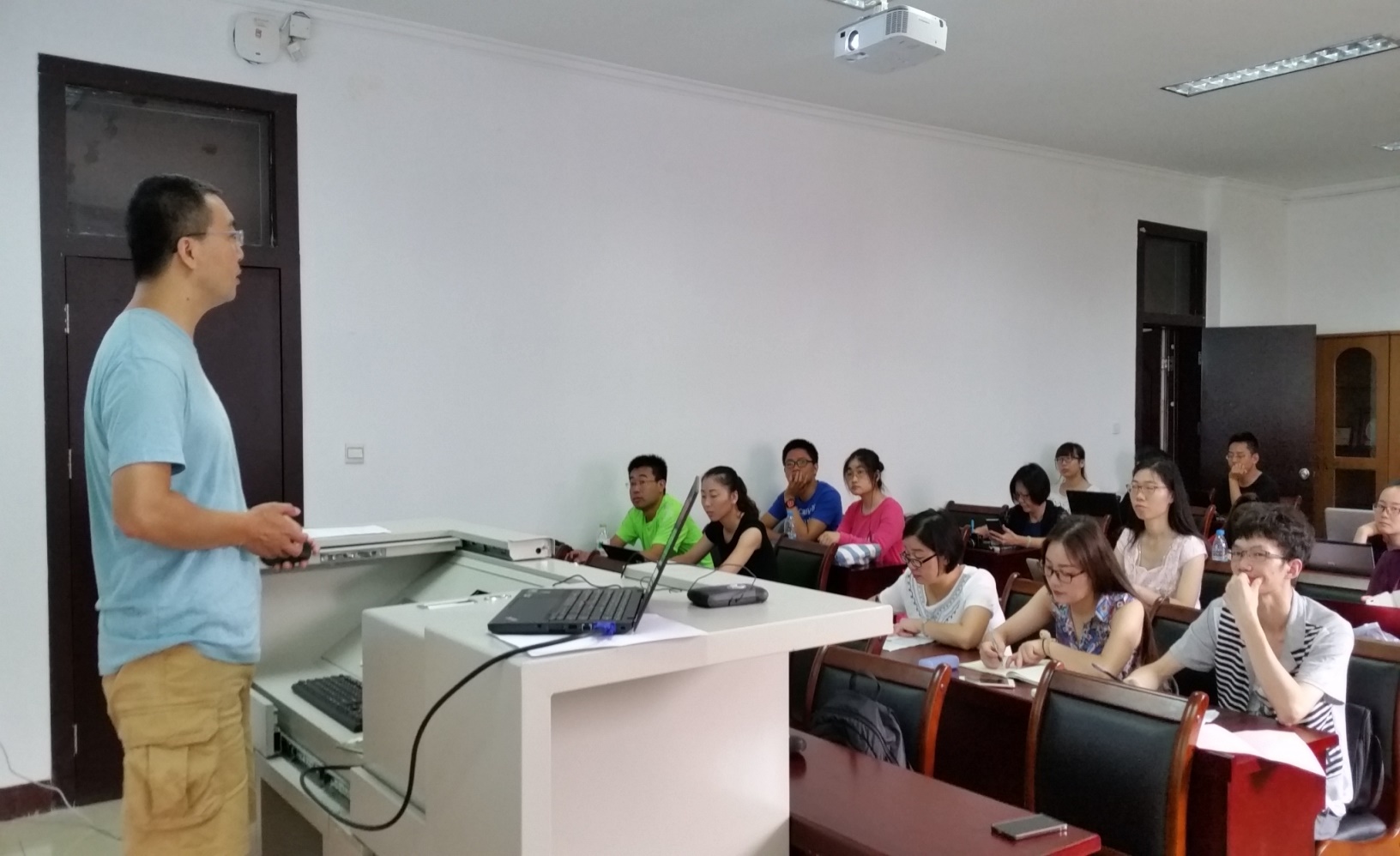 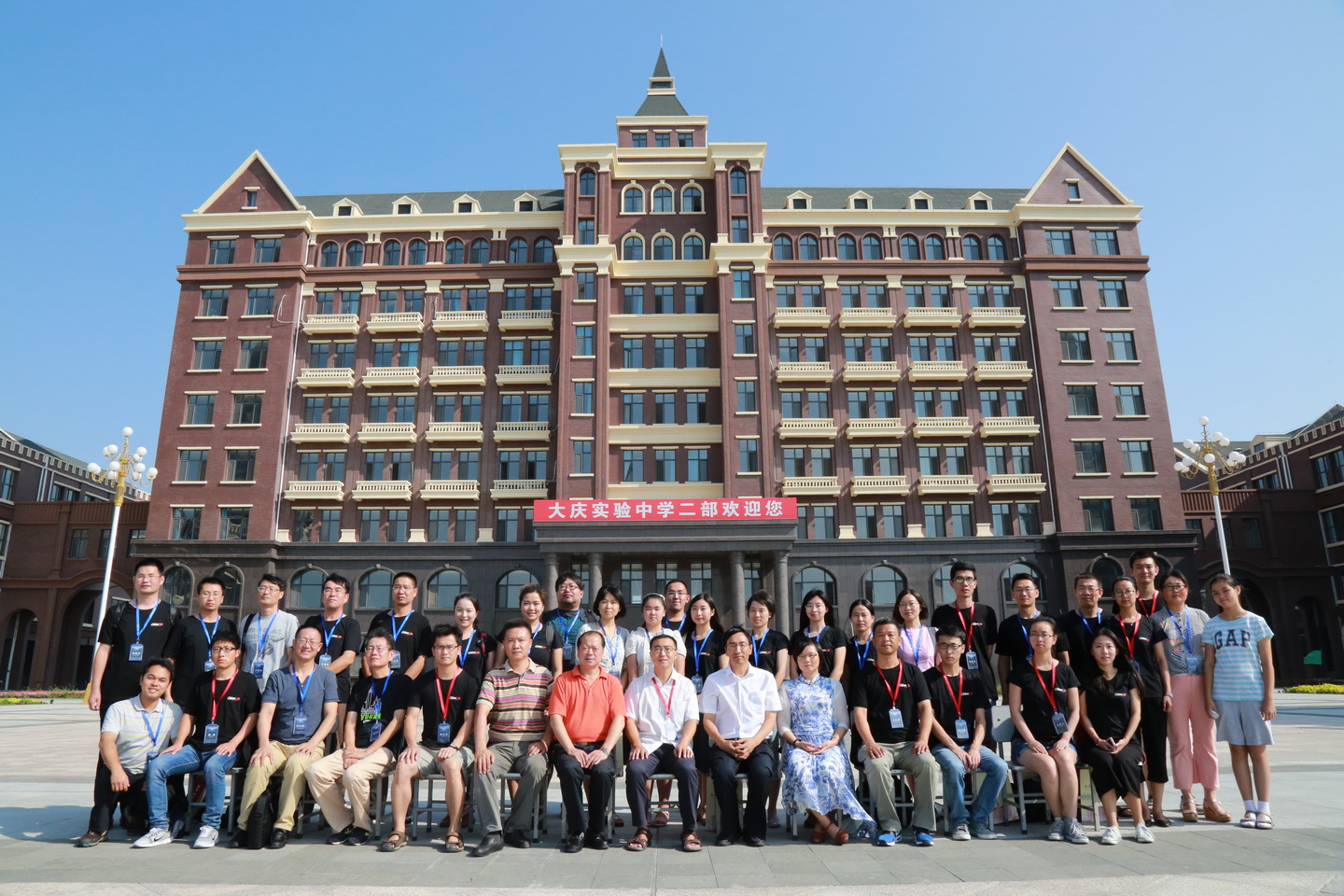 China-VO互动式数字天象厅在建项目
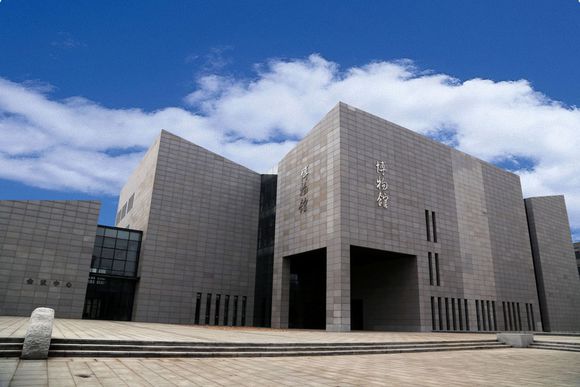 河北师范大学博物馆WWT互动式数字天象厅
China-VO互动式数字天象厅在建项目
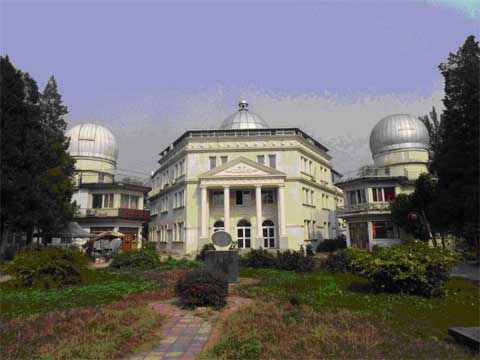 国家天文台沙河天文观测基地WWT互动式数字天象厅
China-VO互动式数字天象厅参加全国大赛
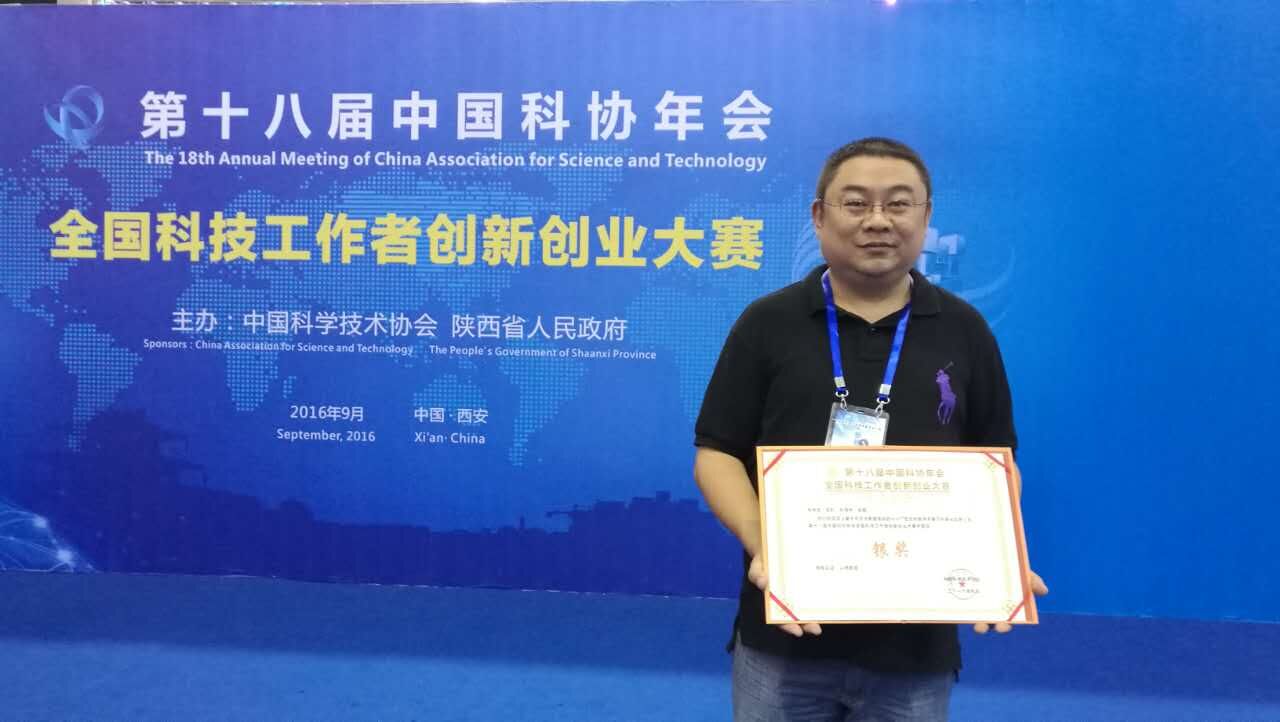 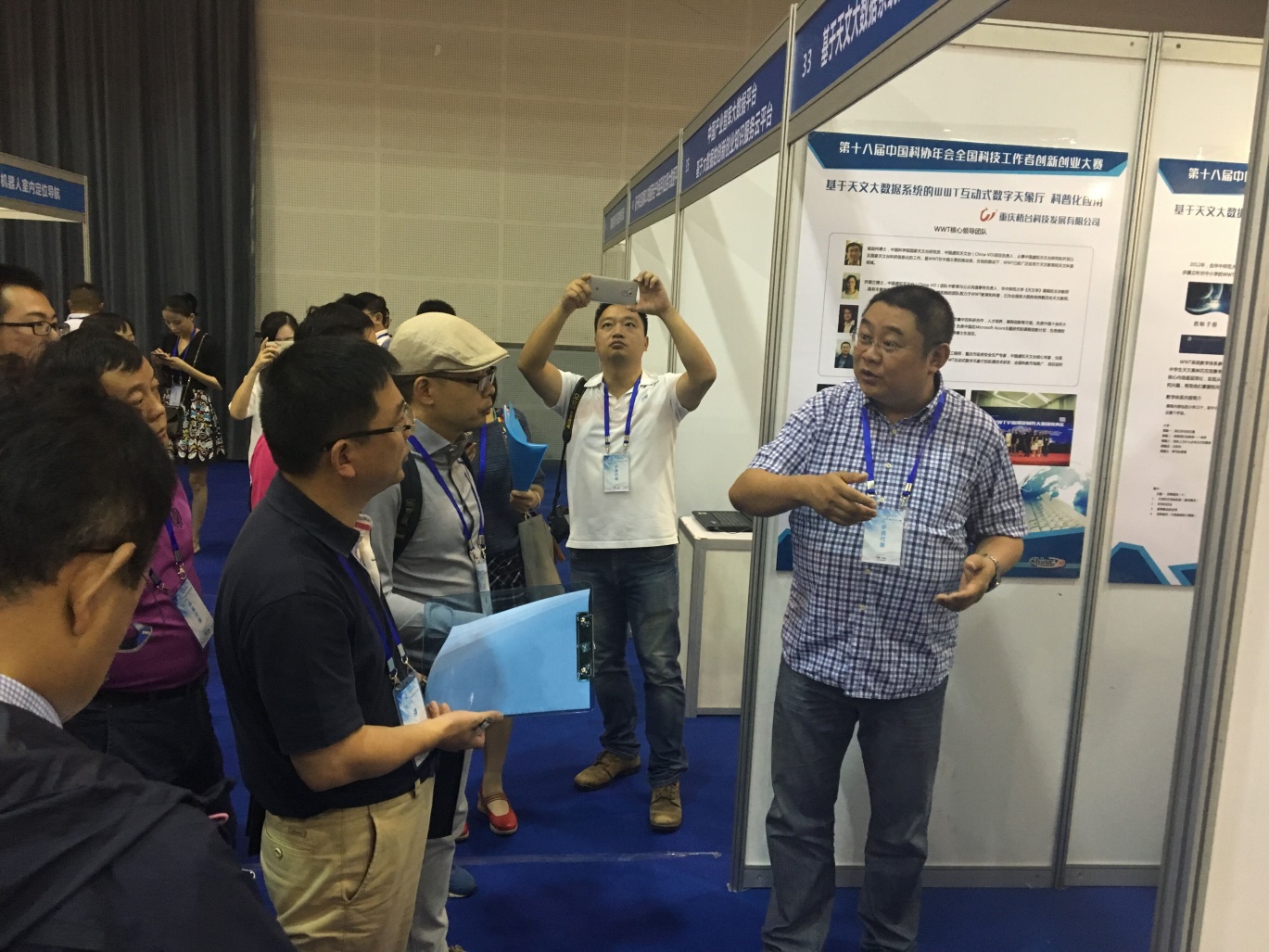 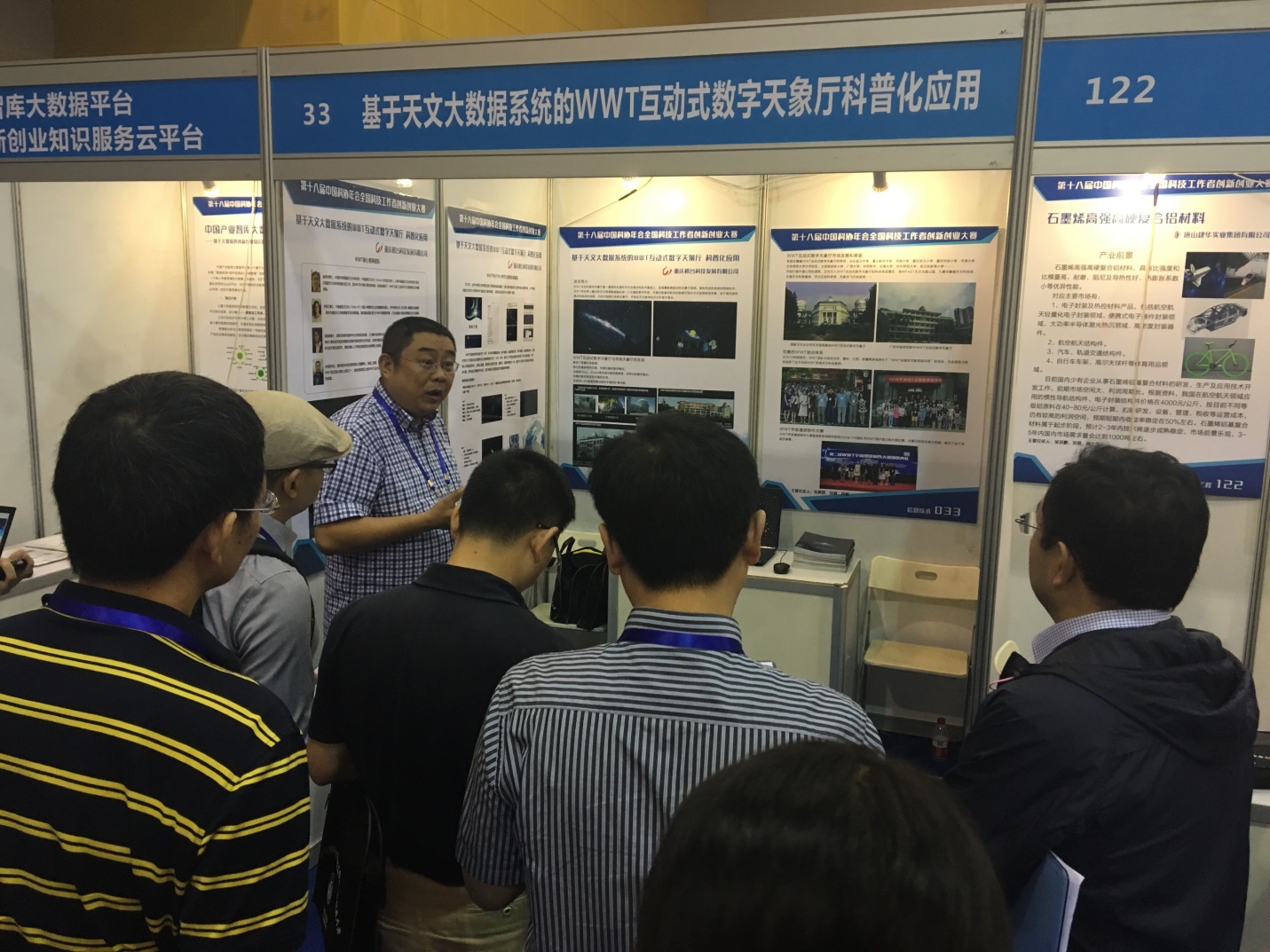 第十八届全国科技工作者创新大赛上互动式数字天象厅获得银奖
China-VO互动式数字天象厅展望
卓越的互动效果
友好的软件界面
简单而强大的漫游功能
与微软其他软件、硬件产品的协同互动优势，例如Xbox、Kinect等
领先的数据可视化技术
无定制设备，性价比高
海量专业天文数据资源的强大支持，充分体现出专业天文研究领域虚拟天文台的理念并深度应用虚拟天文台的成果
无障碍教学内容和课件开放共享
领域专家和用户社区快捷互动
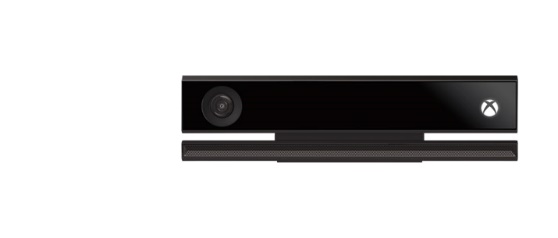 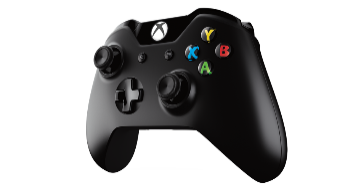 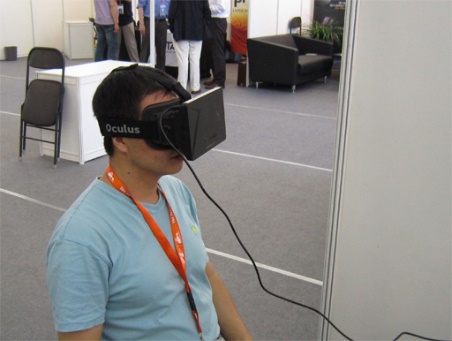 China-VO互动式数字天象厅展望
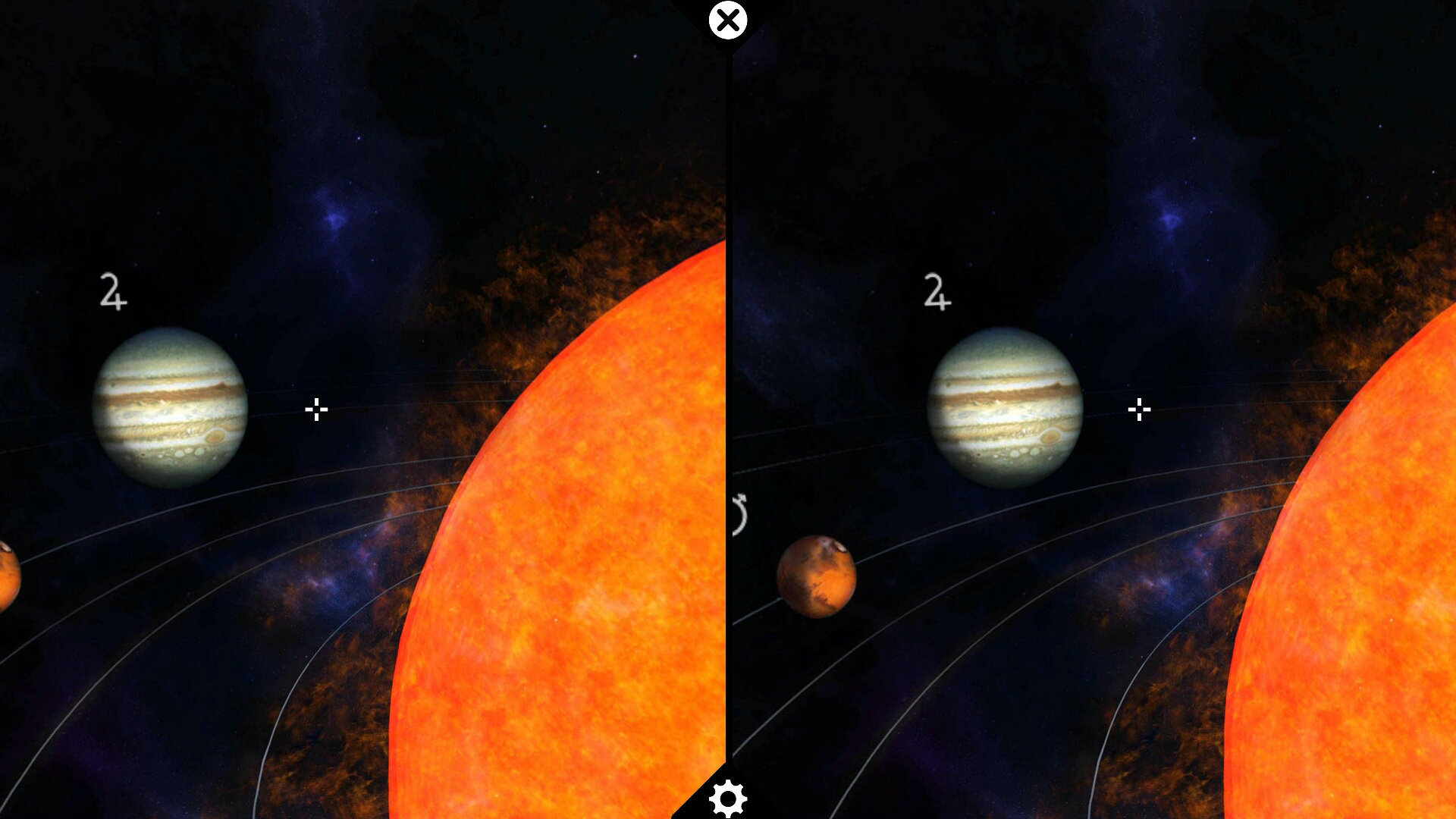 正在开发中的VR产品将作为天象厅的补强
China-VO互动式数字天象厅展望
我们缺什么？
用户场景（User Scenario）
EPO就绪的数据和工具
课程
案例和活动
我们有什么？
大量的观测数据
丰富的软件工具
WWT
热血青年（教师）
互动式天象厅的资源
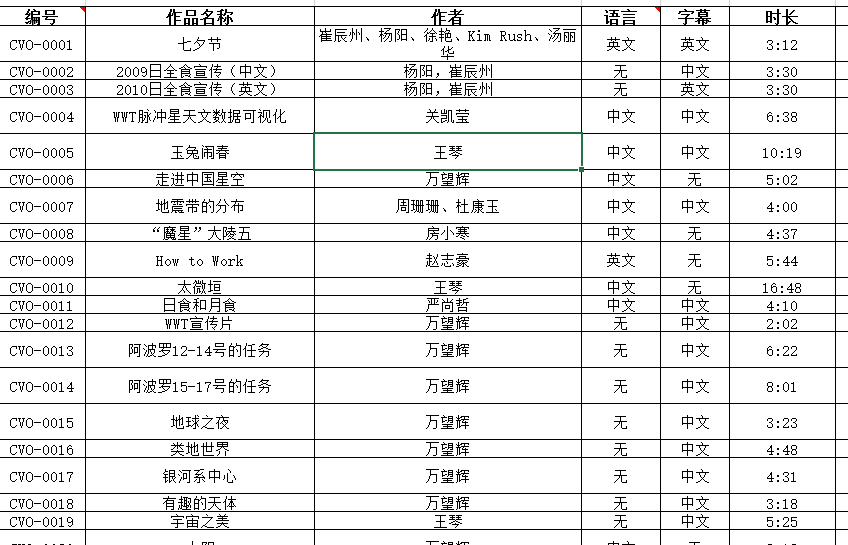 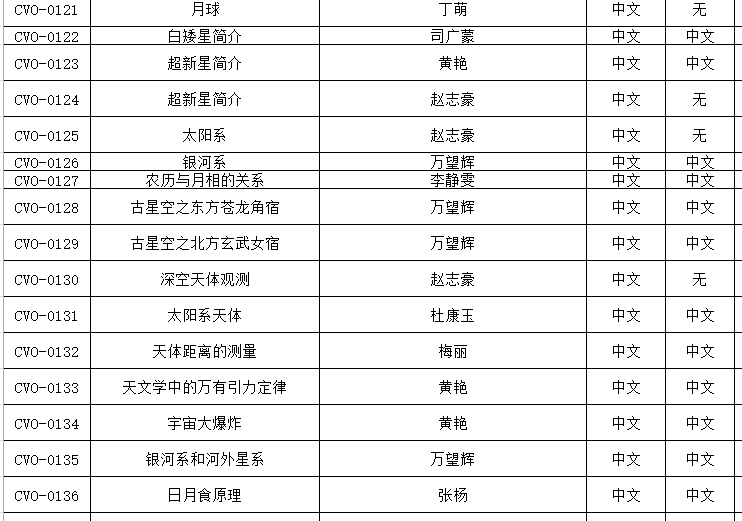 互动式天象厅的课程
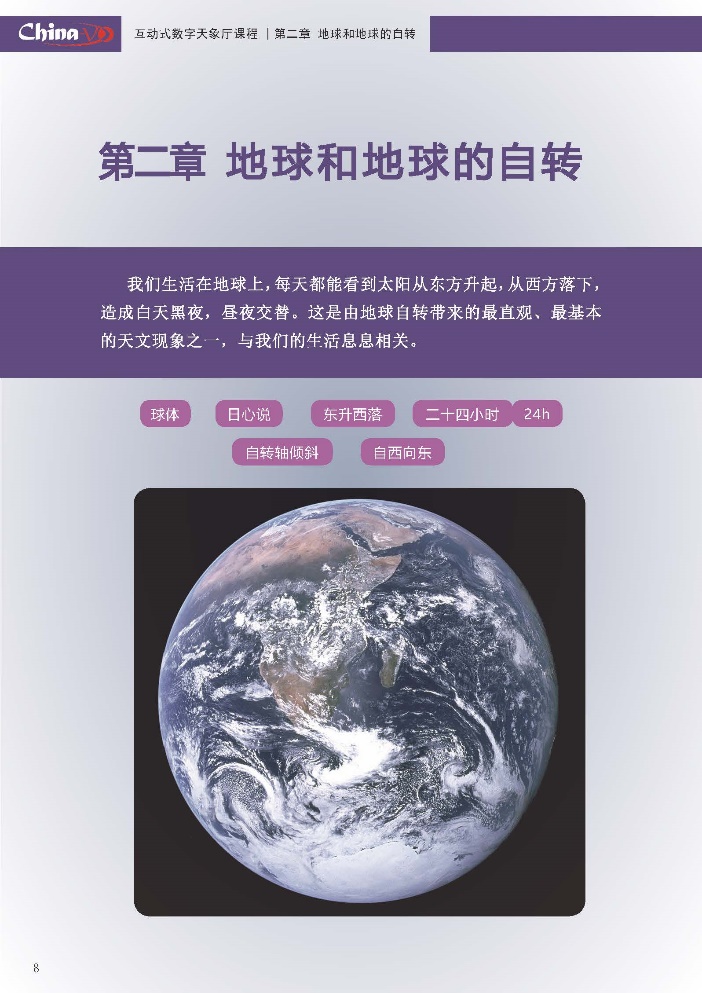 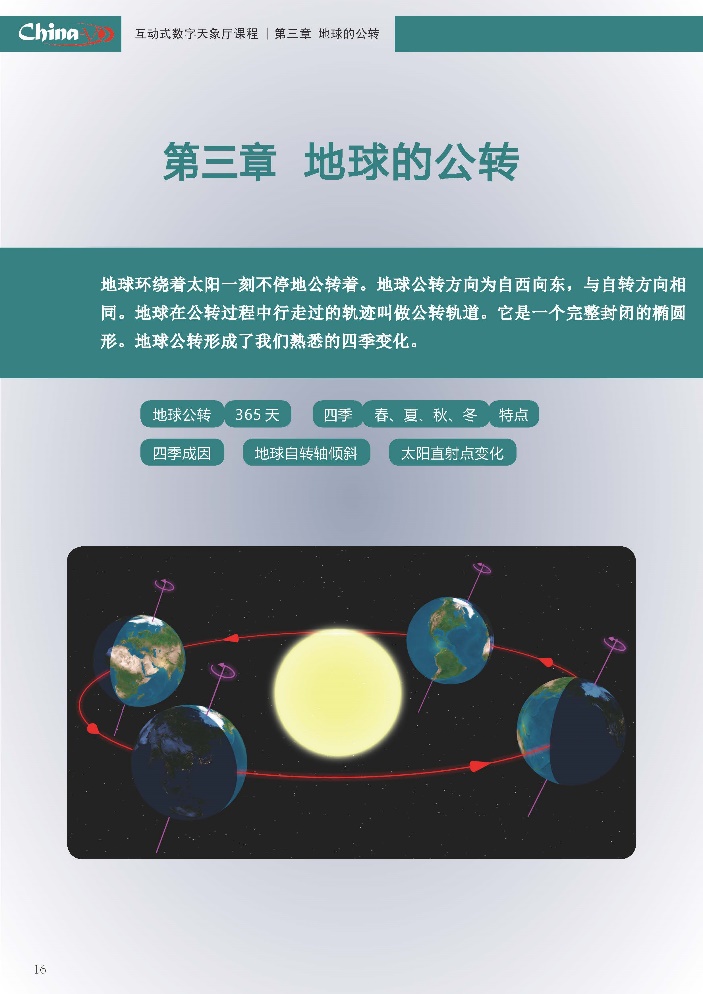 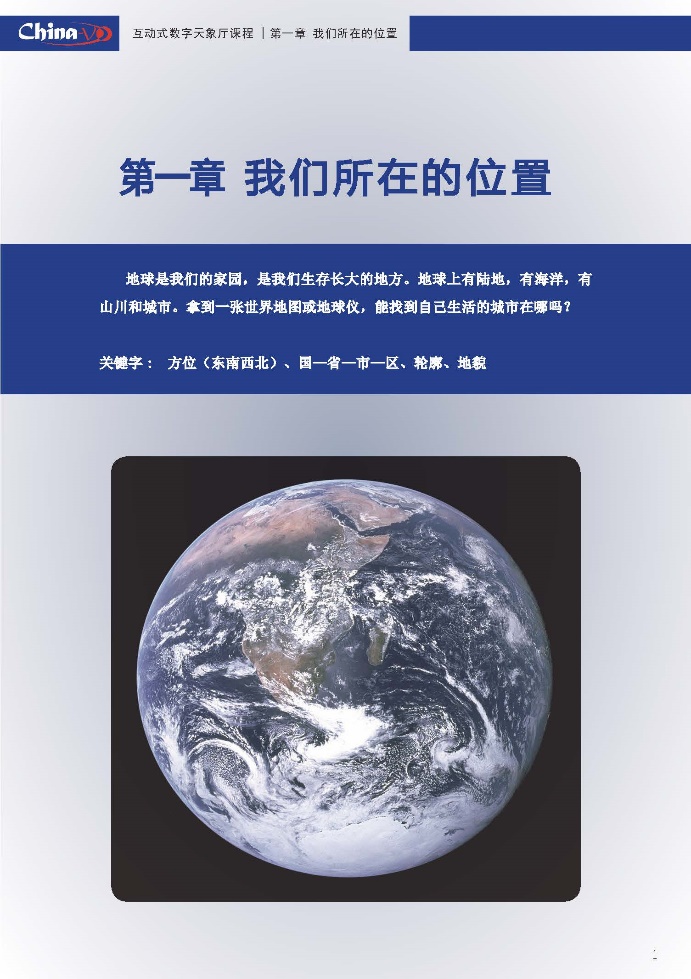 China-VO互动式数字天象厅展望
WWT互动式数字天象厅展望
China-VO互动式数字天象厅展望
谢谢！
我们希望提供给用户的不是一个天象厅，而是一个数字宇宙！